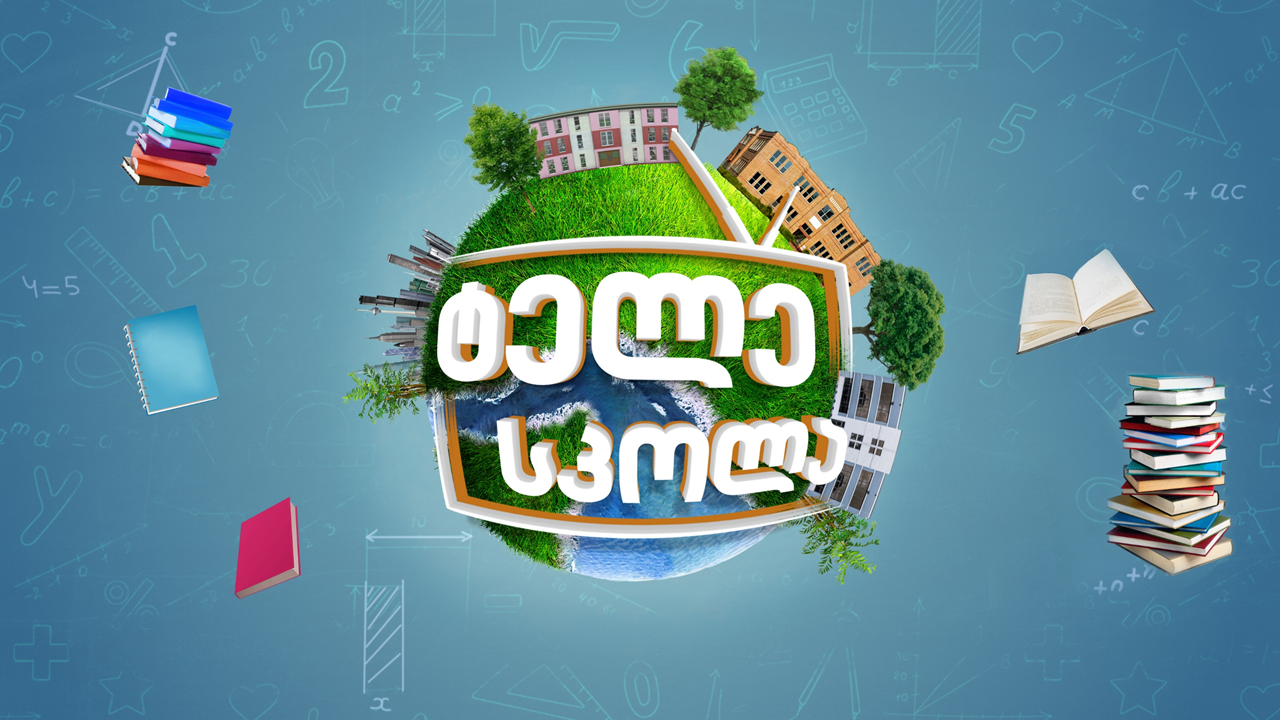 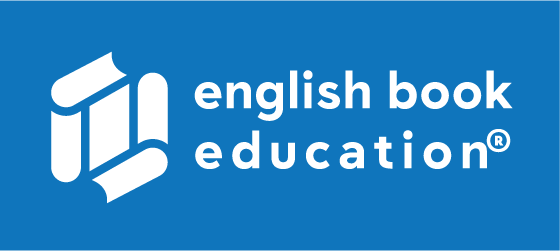 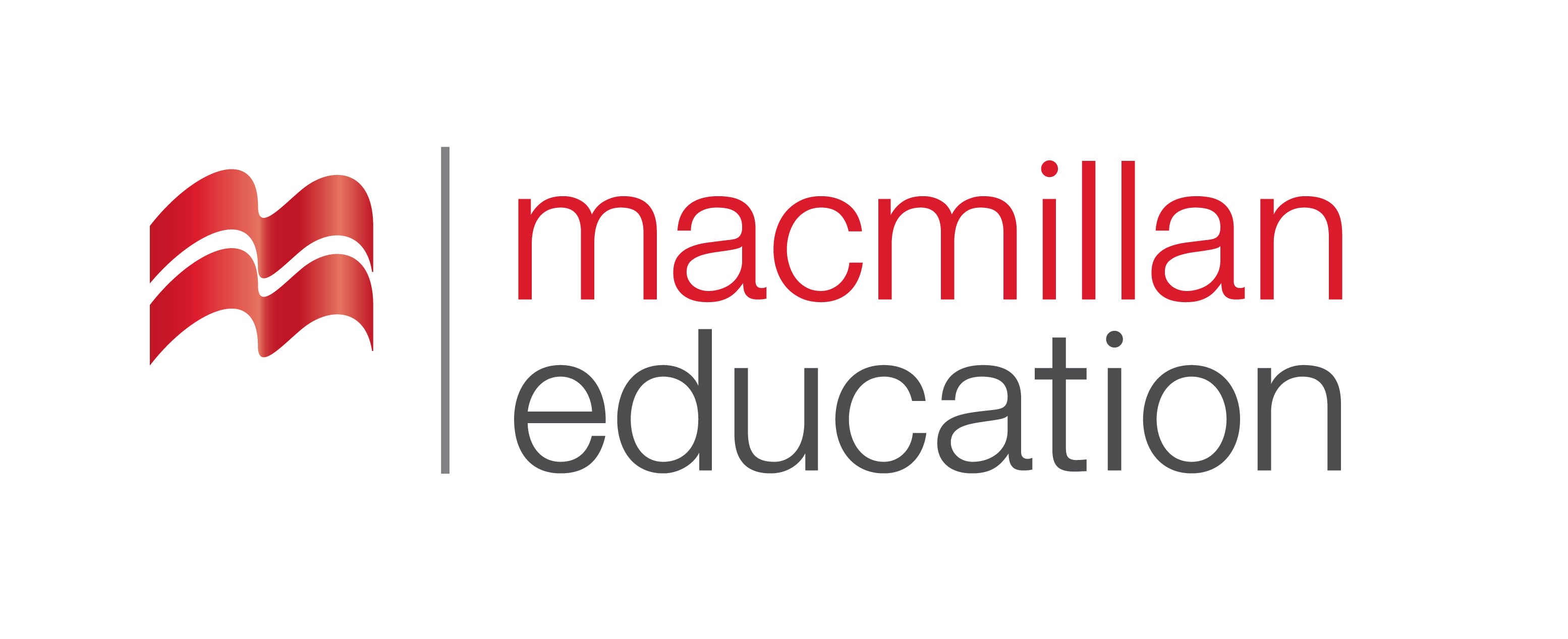 Sociology | სოციოლოგია
English for Specific Purposes | Level B2
Introduction - შესავალი
Agenda                        
გაკვეთილის გეგმა
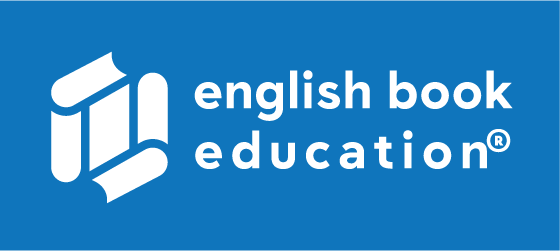 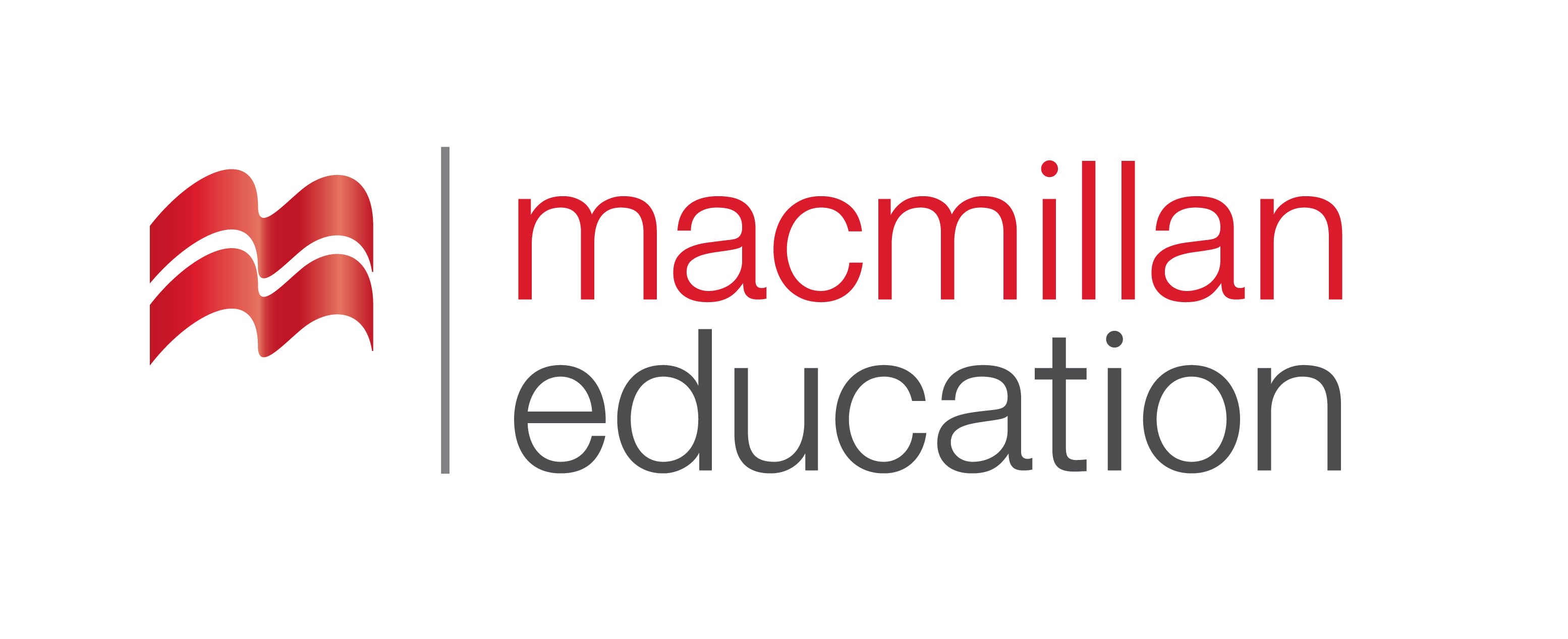 Vocabulary - ლექსიკა
Reading  Comprehension - წაკითხულის გააზრება
Grammar - გრამატიკა
Summary- შეჯამება
Community  თანასაზოგადოება
Homework- საშინაო  დავალება
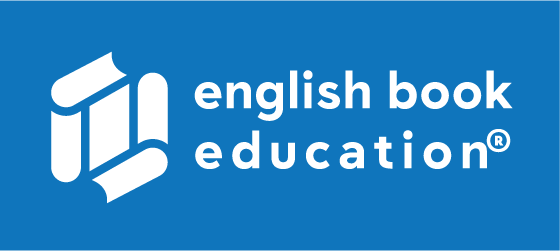 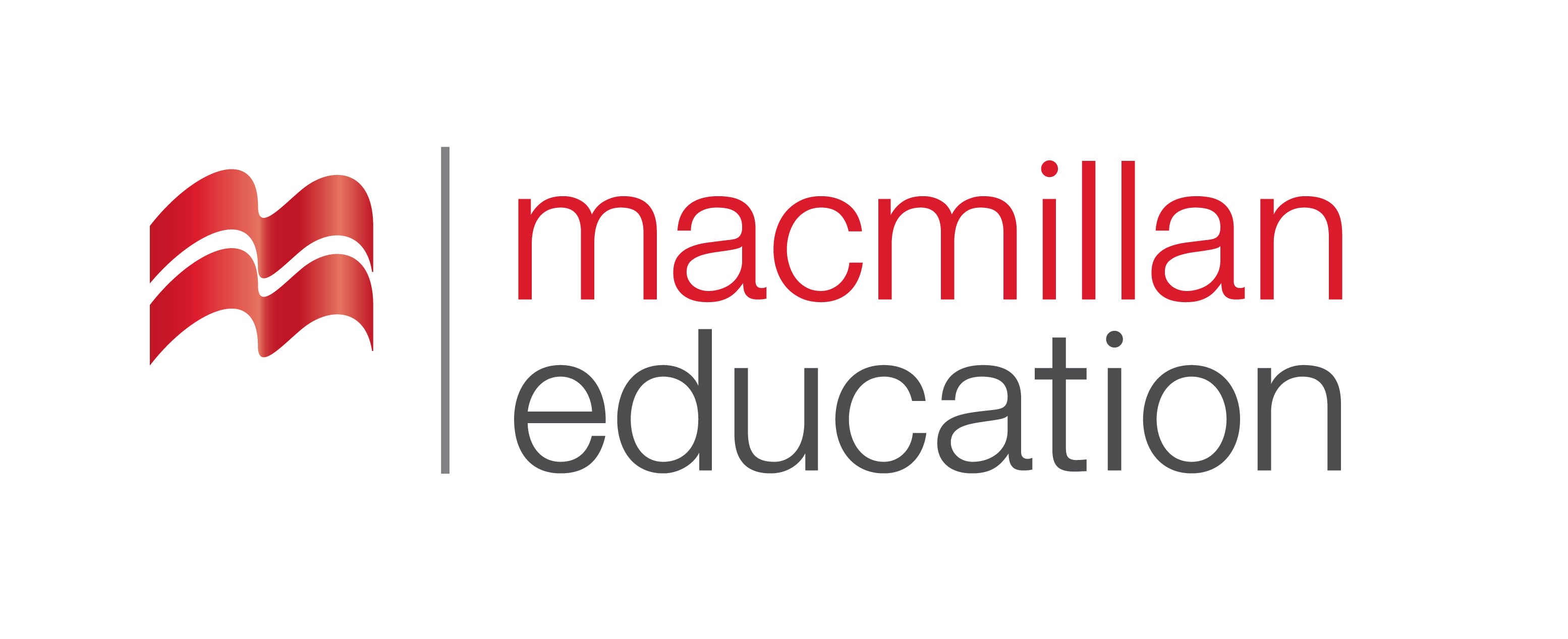 Introductionშესავალი
What is a community?
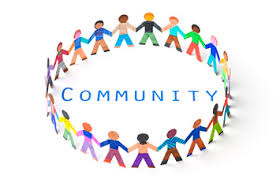 Communities share common interests, background, or common goals that gives them a sense of cohesion.
inequality
(n.)
უთანასწორობა
solidarity
(n.)
სოლიდარობა
rapport
(n.)
ურთიერთგაგება
Vocabulary
ლექსიკა
bias
(n.)
მიკერძოება, მიკერძოებული დამოკიდებულება
controversy
(n.)
დავა, კამათი, აზრთა სხვადასხვაობა
stereotype
(n.)
სტერეოტიპი
Vocabulary
ლექსიკა
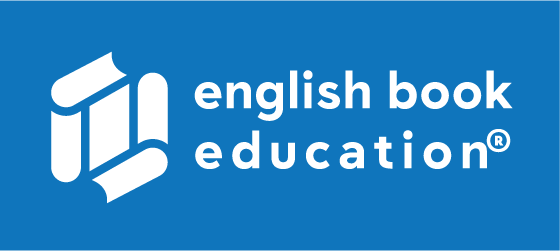 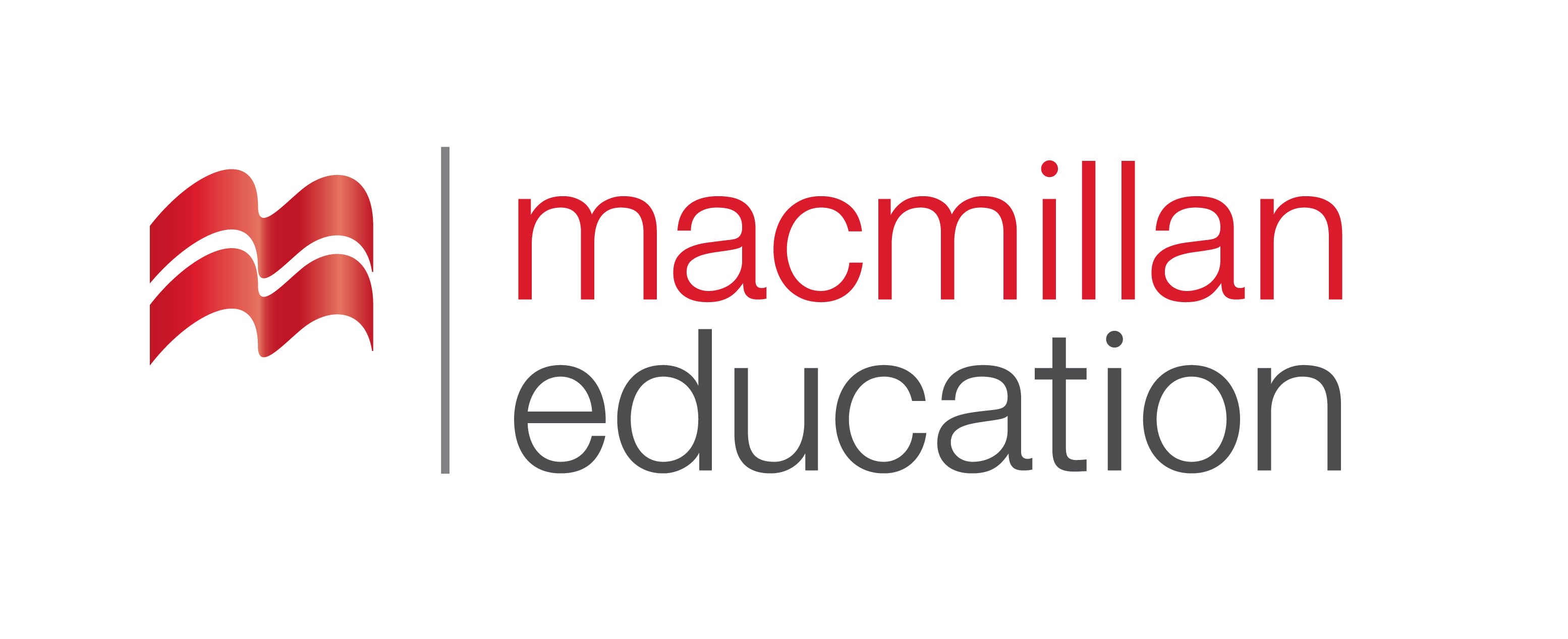 solidarity
(n.)
სოლიდარობა
Hundreds of supporters gathered to show solidarity to the three men.
„
Vocabulary
ლექსიკა
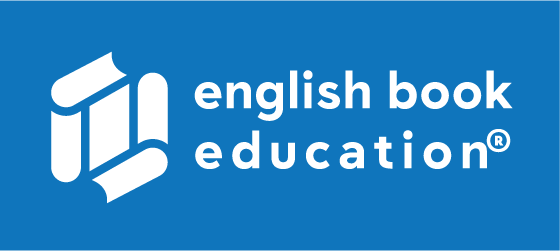 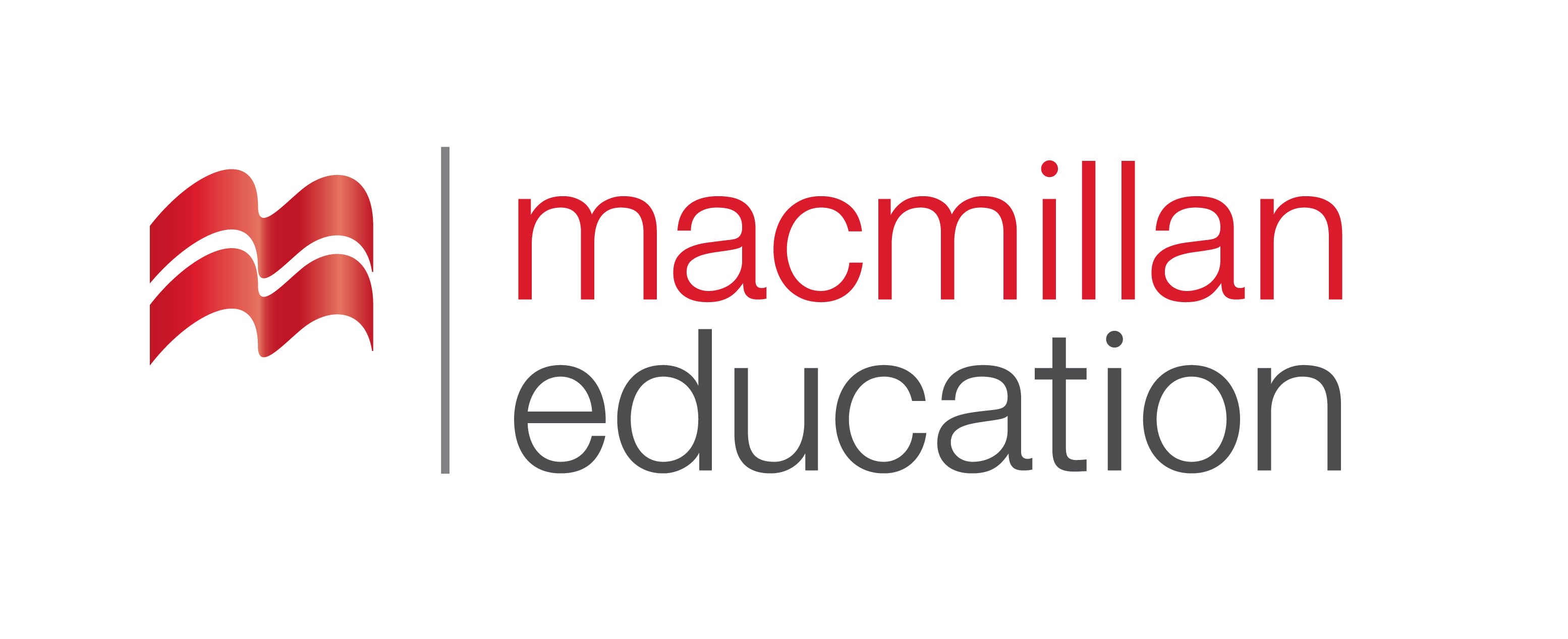 inequality
(n.)
უთანასწორობა
The law has done little to prevent racial discrimination and inequality.
Vocabulary
ლექსიკა
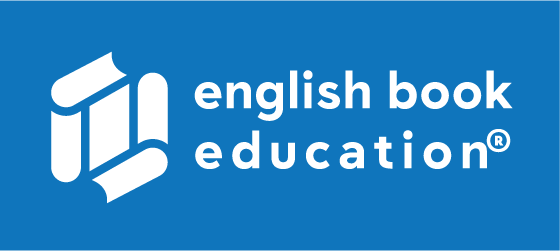 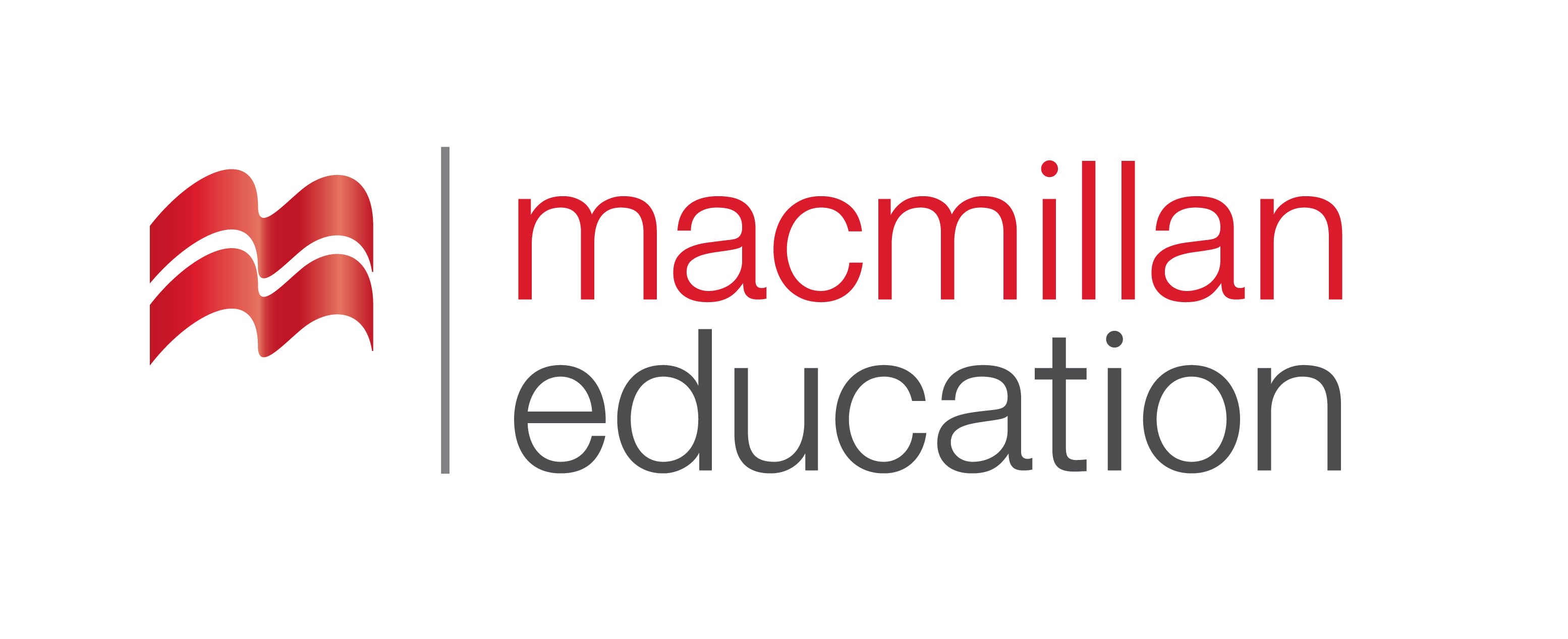 rapport
(n.)
ურთიერთგაგება
She has an excellent rapport with her staff.
Vocabulary
ლექსიკა
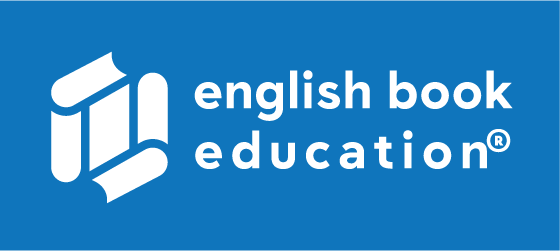 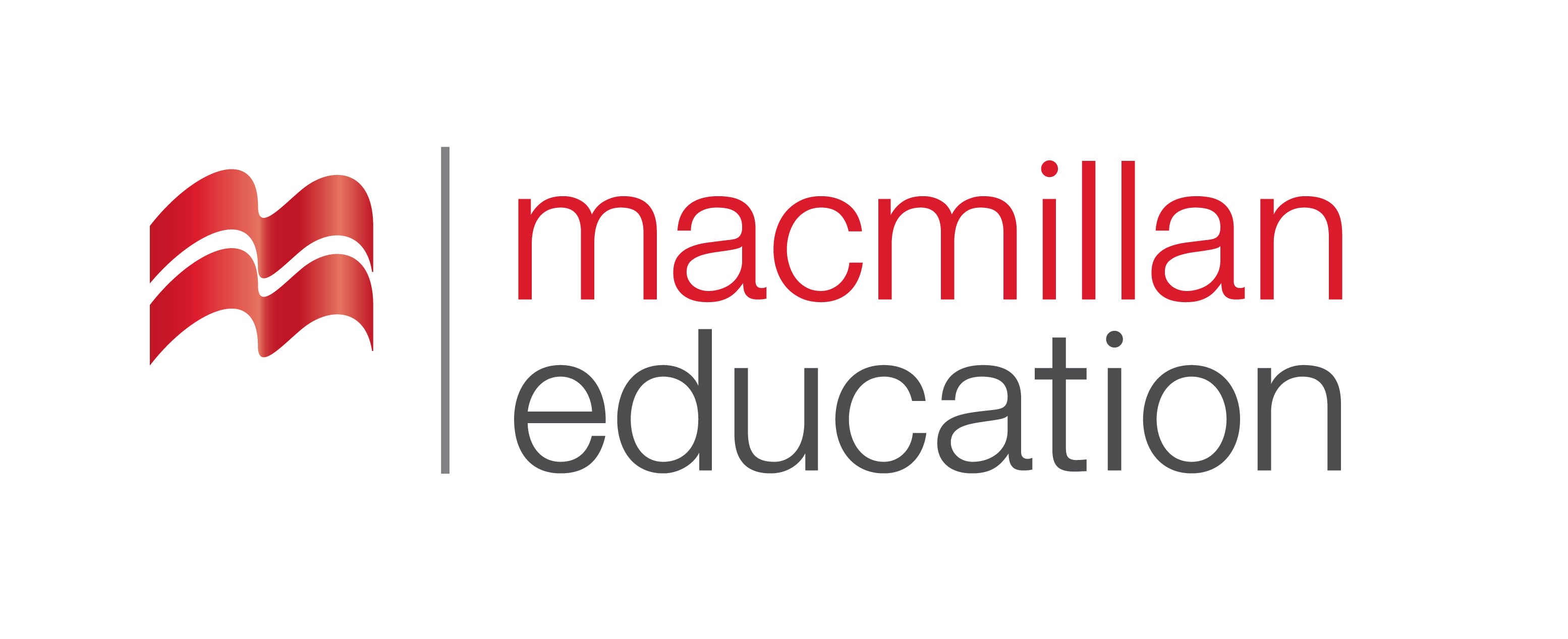 bias
(n.)
მიკერძოება, მიკერძოებული დამოკიდებულება
In her view, none of the interview panel had shown any bias.
Vocabulary
ლექსიკა
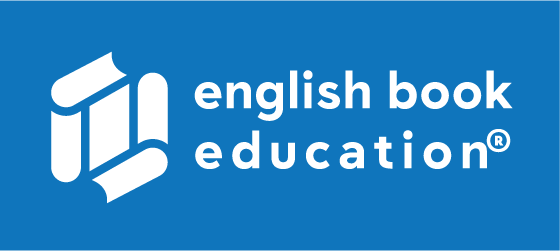 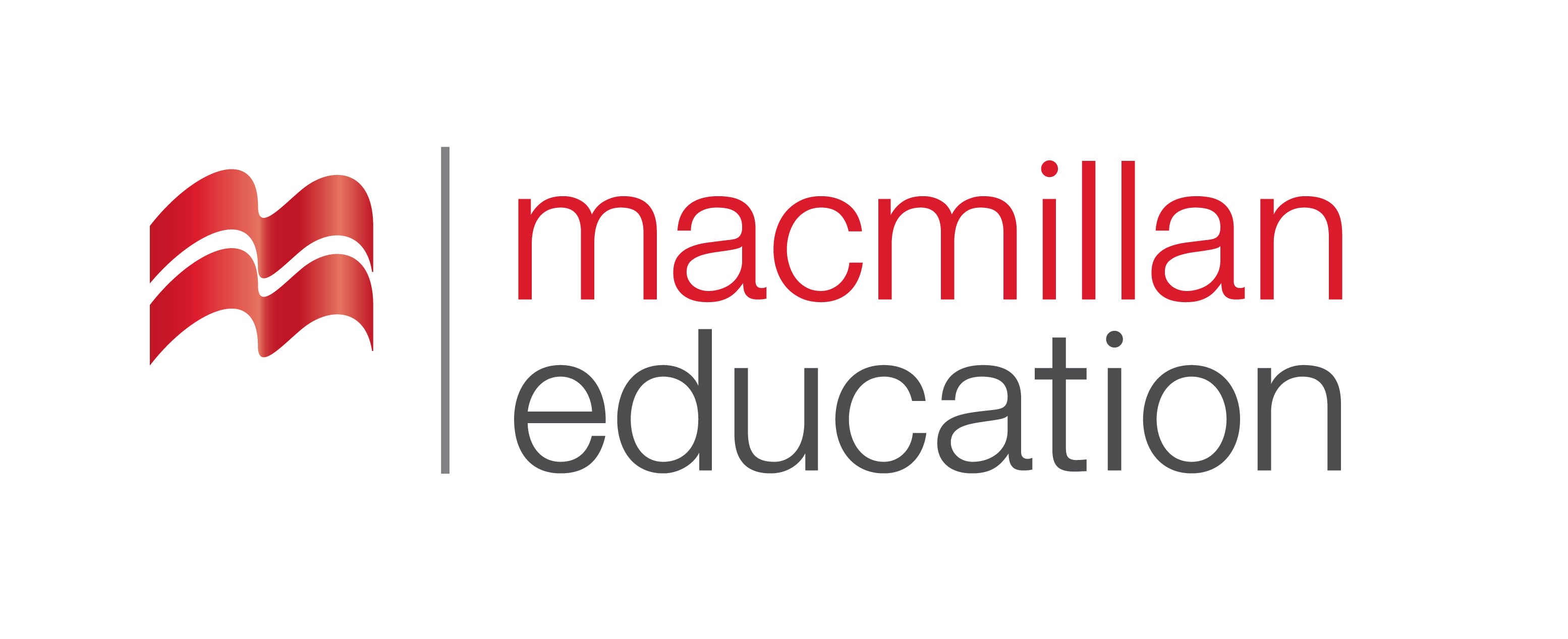 stereotype
 (n.)
სტერეოტიპი
The characters in the book are just stereotypes.
Vocabulary
ლექსიკა
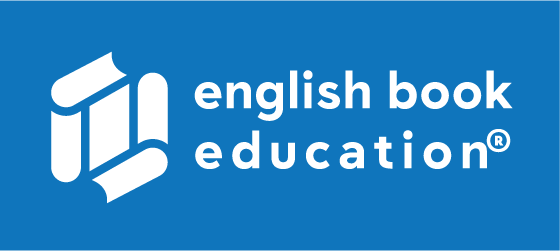 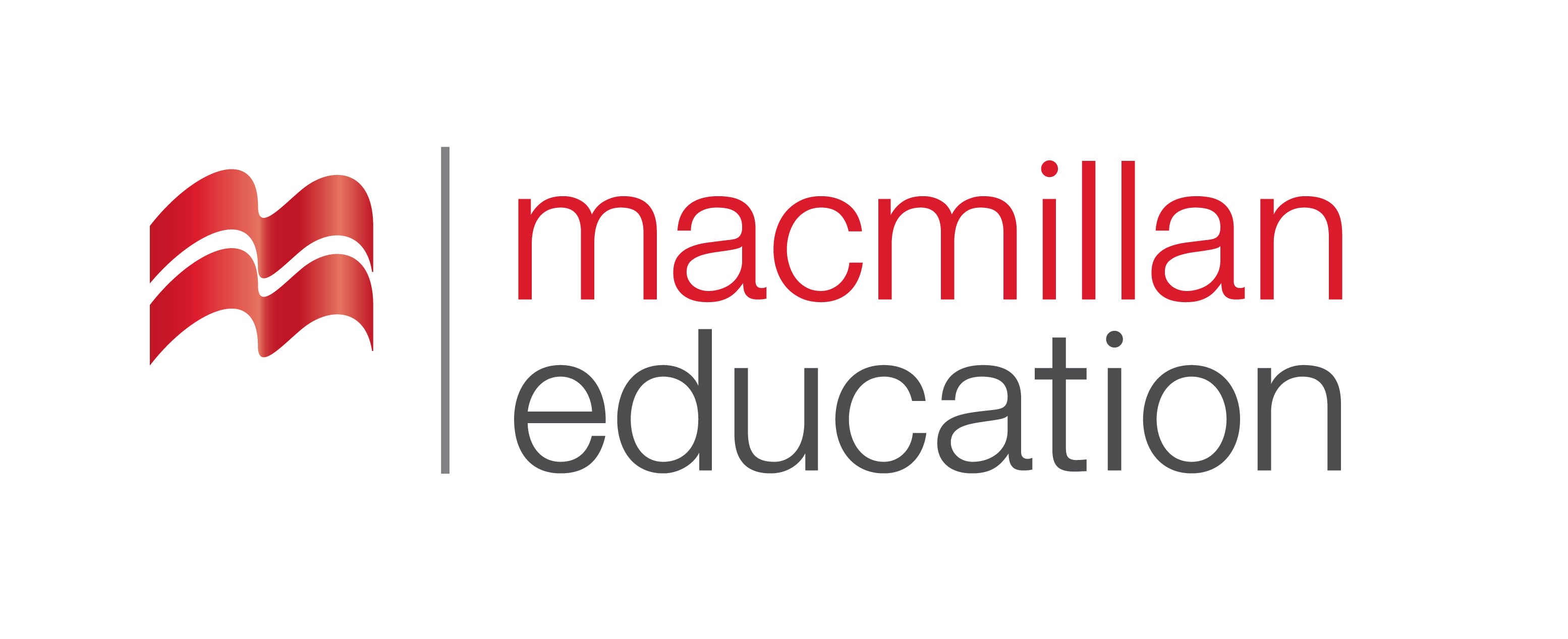 controversy
(n.)
დავა, პოლემიკა, აზრთა სხვადასხვაობა
The president’s decisions stirred up a lot controversy.
Vocabulary
ლექსიკა
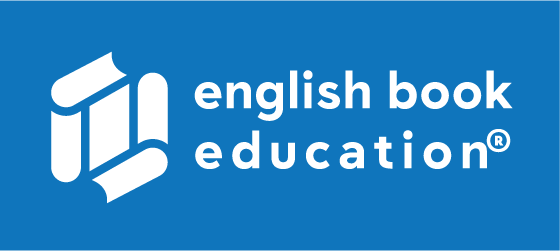 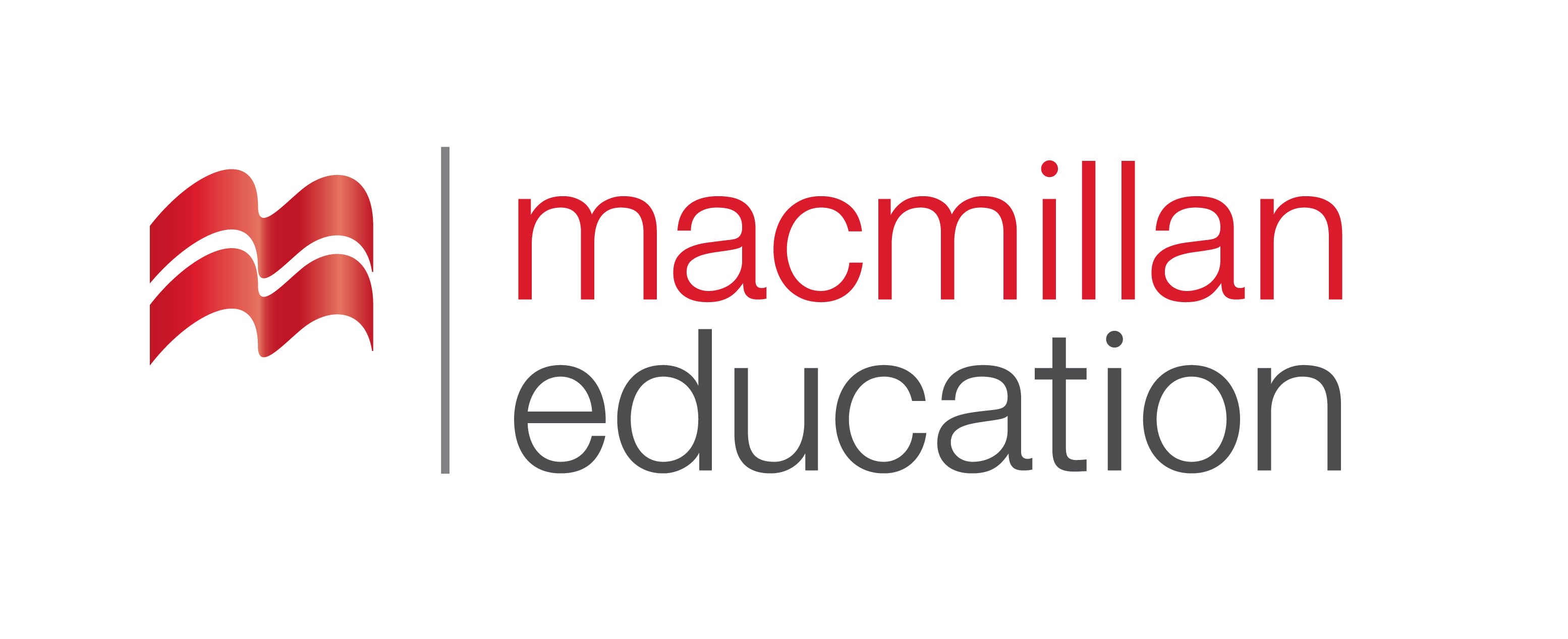 controversy
stereotype
inequality
rapport
bias
solidarity
Several polls show that one of the biggest issues on people's minds is economic………………
Vocabulary
ლექსიკა
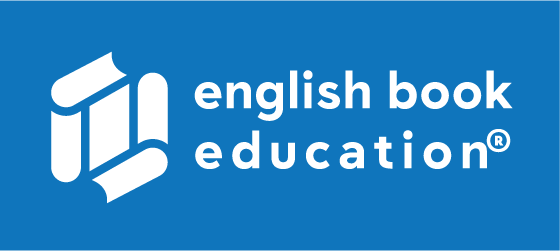 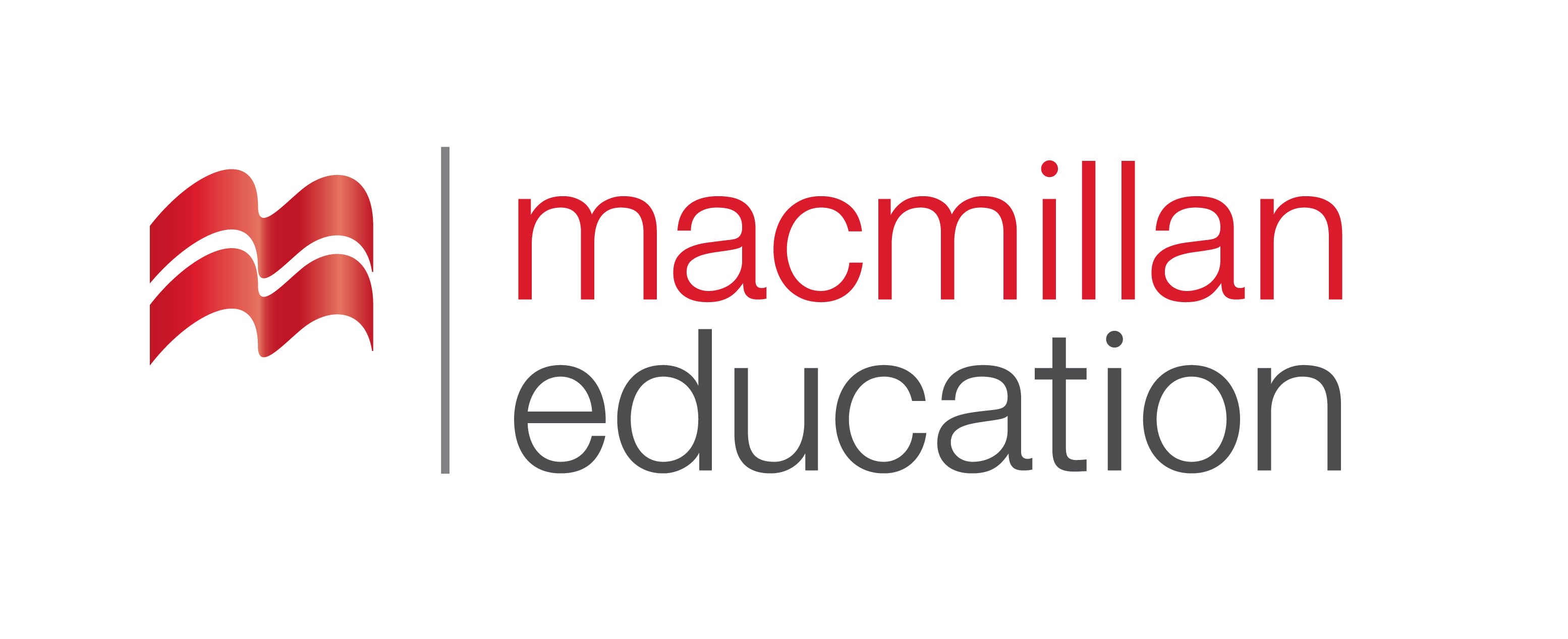 controversy
stereotype
solidarity
rapport
bias
A fierce ……………………..has broken out over the issue.
Vocabulary
ლექსიკა
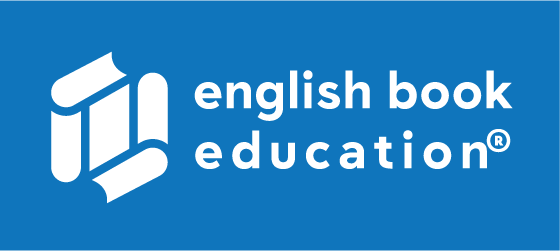 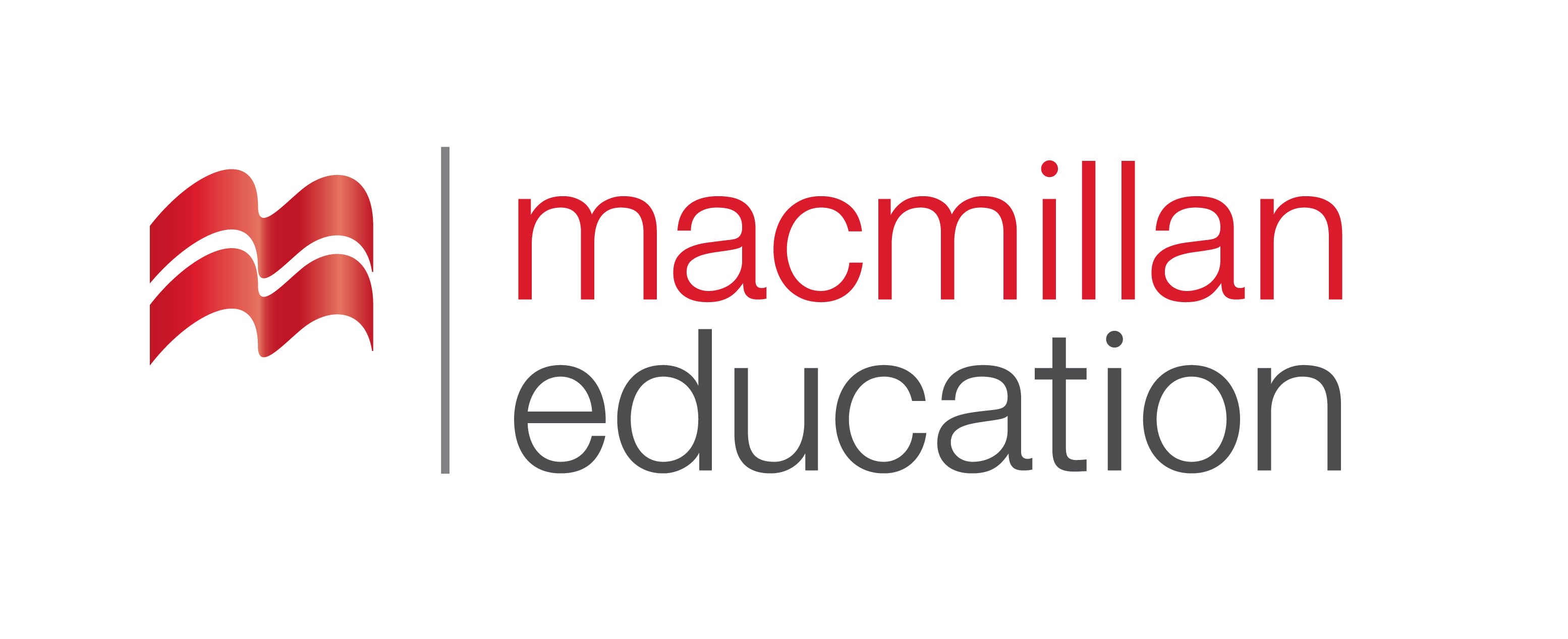 solidarity
rapport
bias
stereotype
We'd worked together for years and developed a good……………….
Vocabulary
ლექსიკა
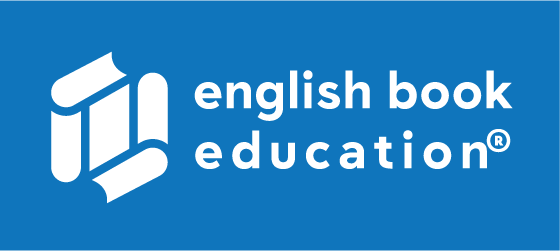 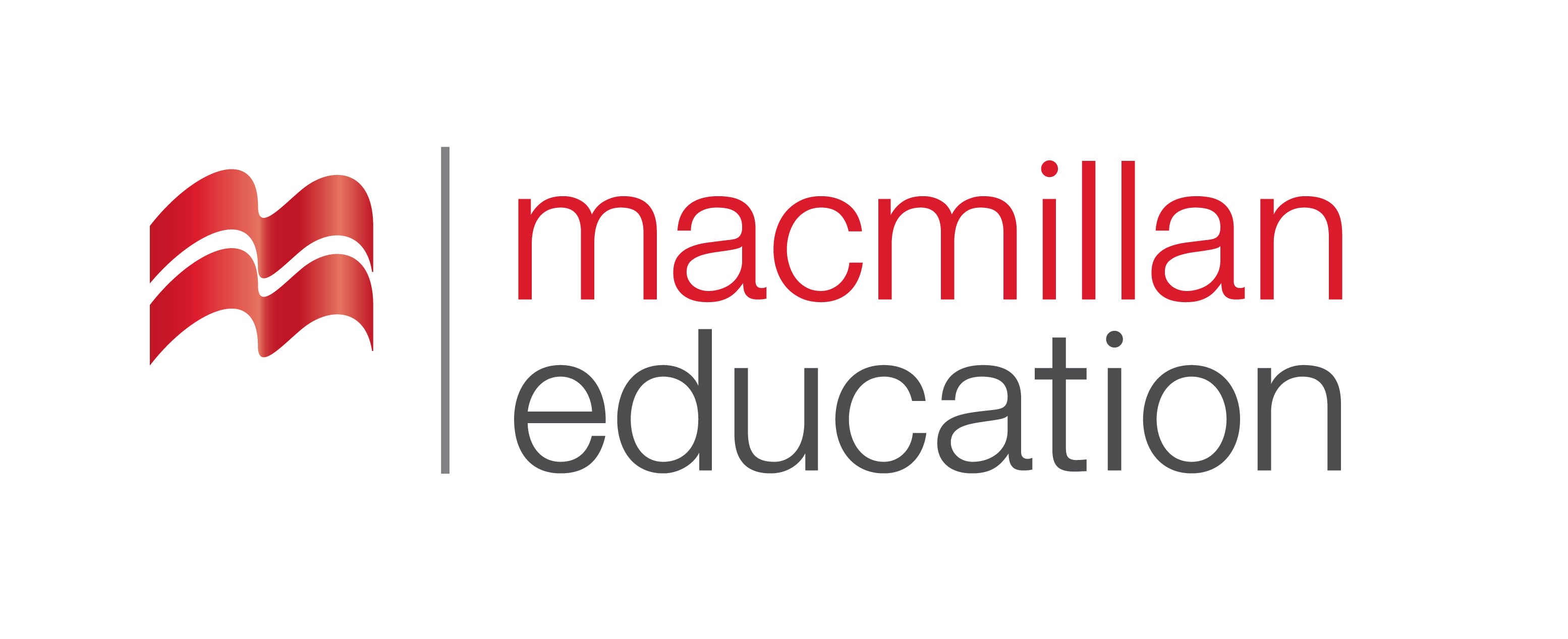 bias
solidarity
stereotype
Reporters must be impartial and not show political……………..
Vocabulary
ლექსიკა
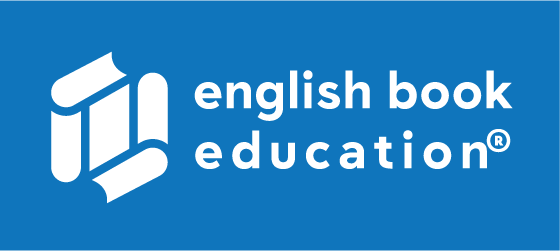 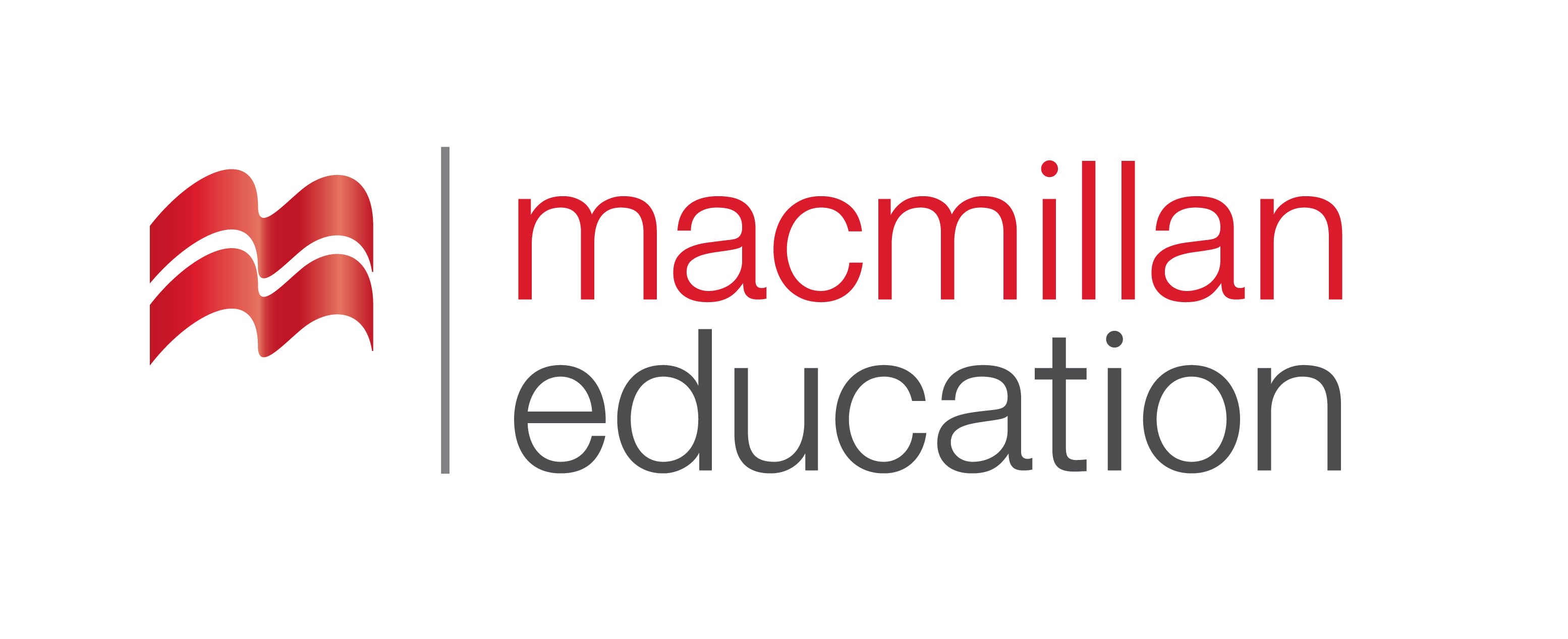 solidarity
stereotype
The purpose of the speech was to show ………………… with the country's leaders.
Vocabulary
ლექსიკა
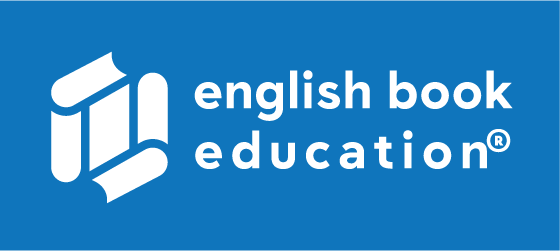 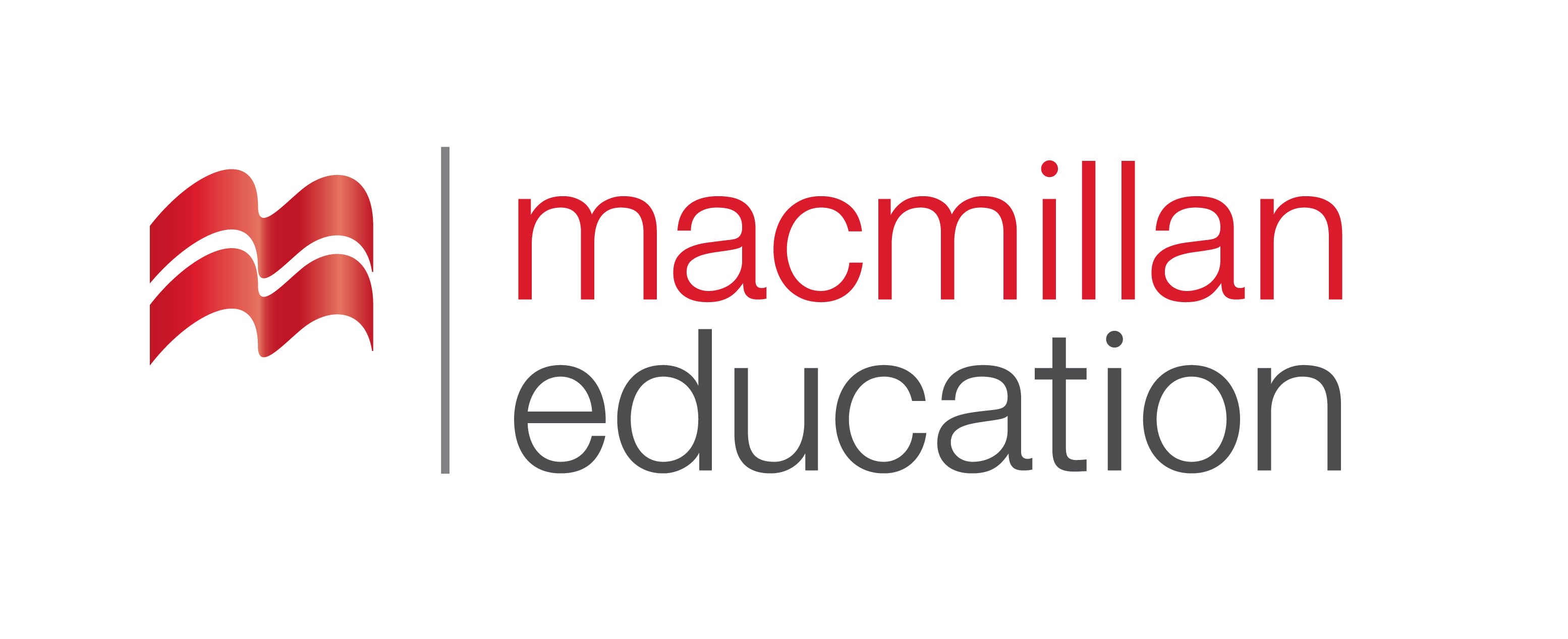 stereotype
He doesn't conform to the usual ………………..of the businessman with a dark suit and briefcase.
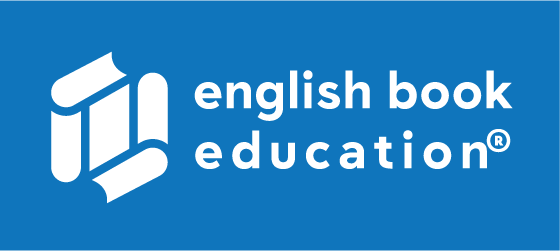 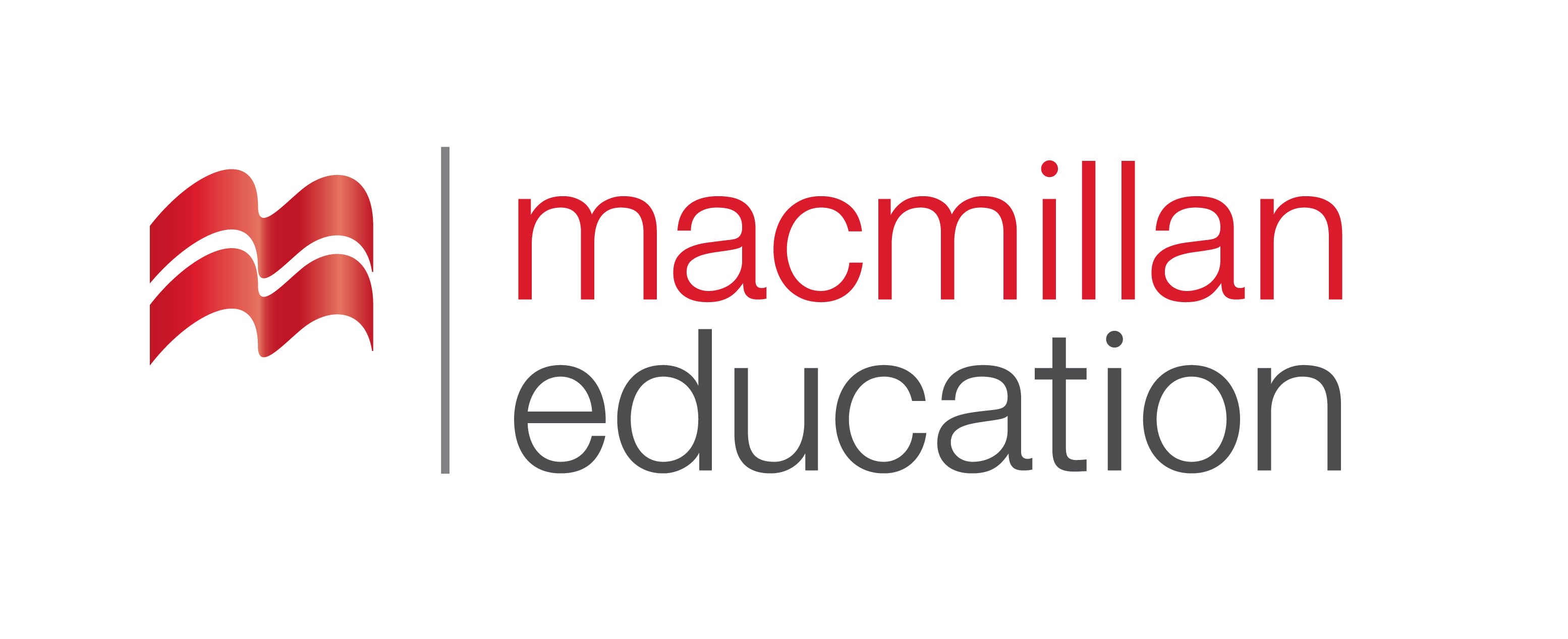 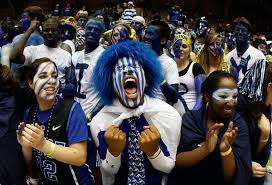 Do you have a favourite sports team?
passion
(n.)
ვნება
sense
(n.)
შეგრძნება, გრძნობა
to devalue
(v.)
გაუფასურება
Vocabulary
ლექსიკა
victory
 (n.)
გამარჯვება
opposing
(adj.)
მოწინააღმდეგე
Vocabulary
ლექსიკა
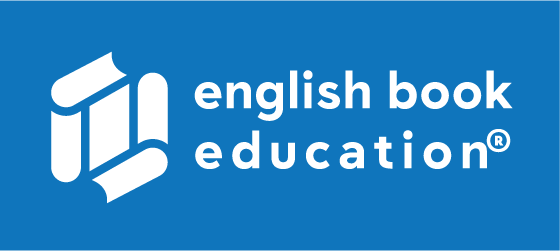 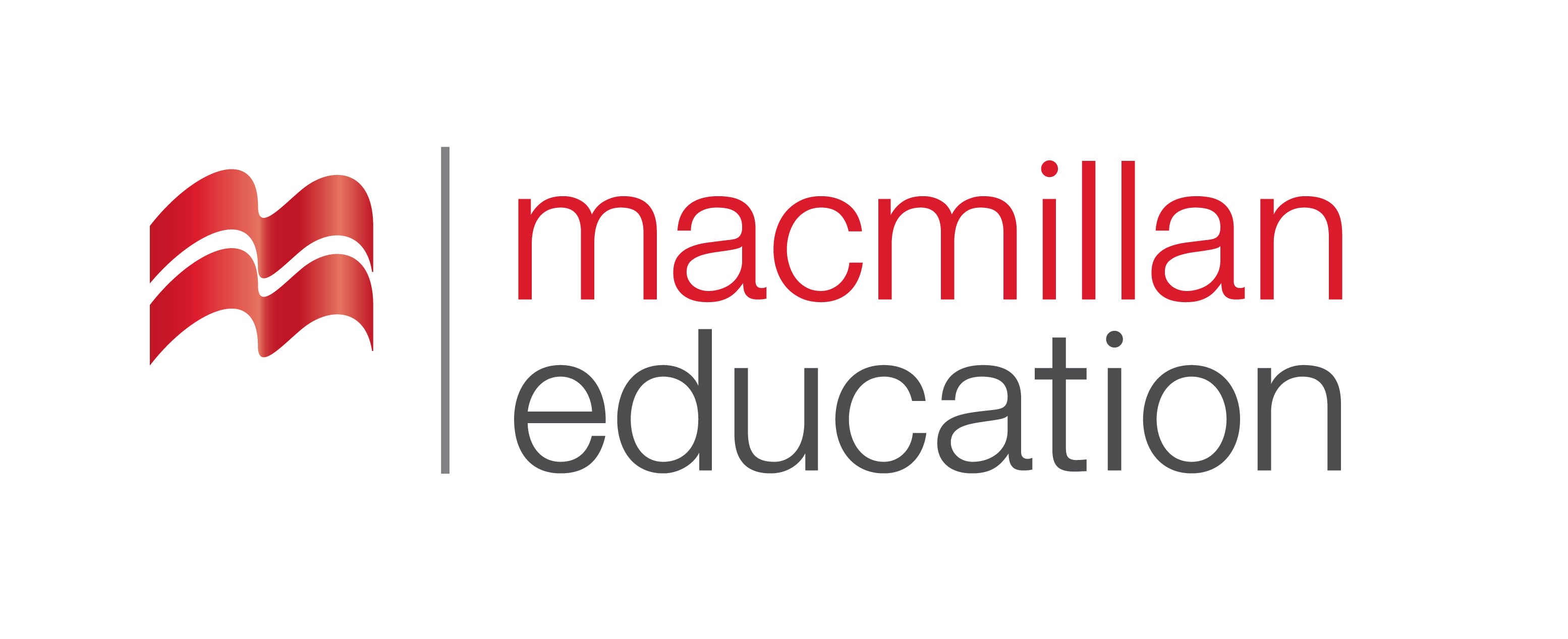 sense
(n.)
შეგრძნება, გრძნობა
She has a really good sense of humour.
Vocabulary
ლექსიკა
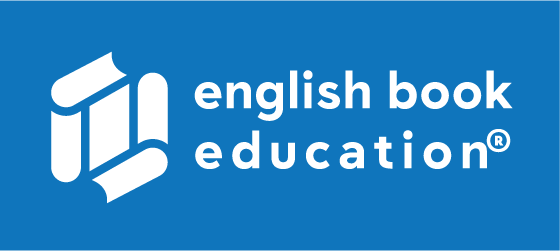 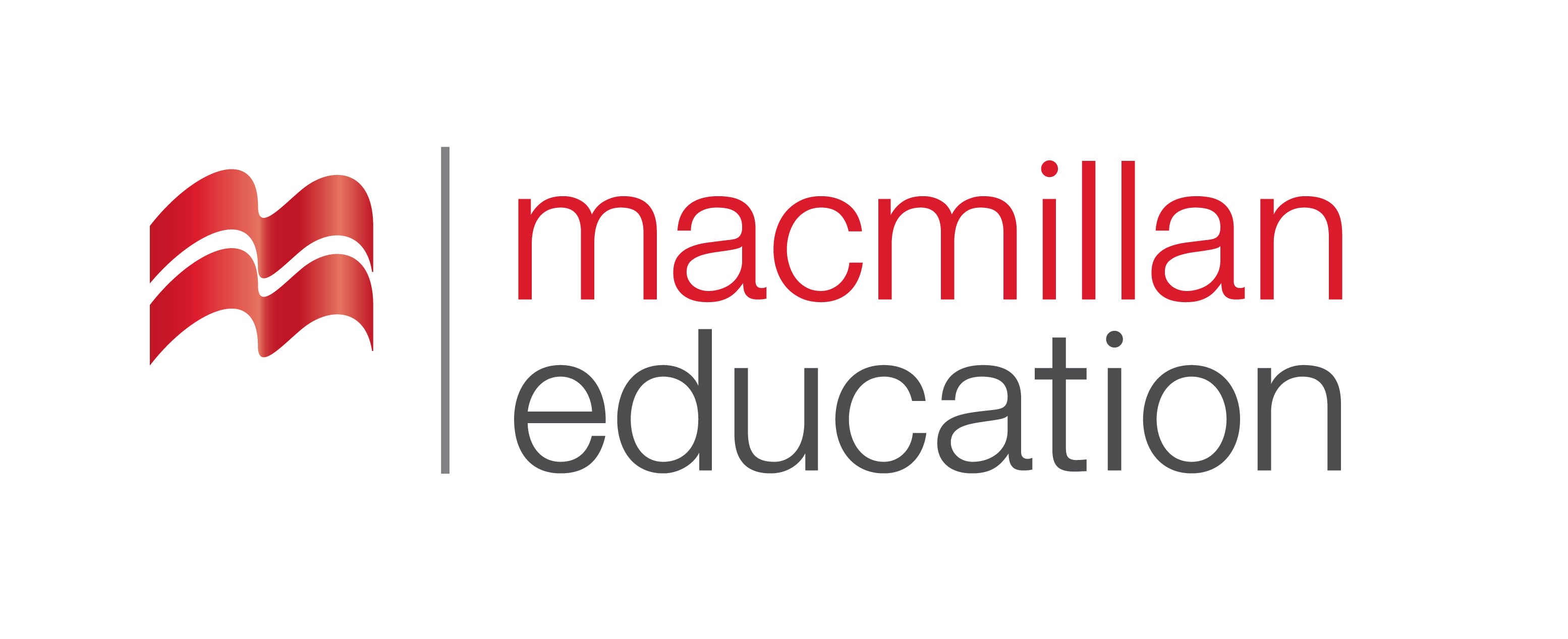 passion
(n.)
ვნება
Football arouses a good deal of passion among its fans.
Vocabulary
ლექსიკა
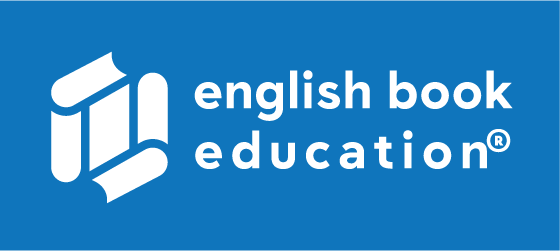 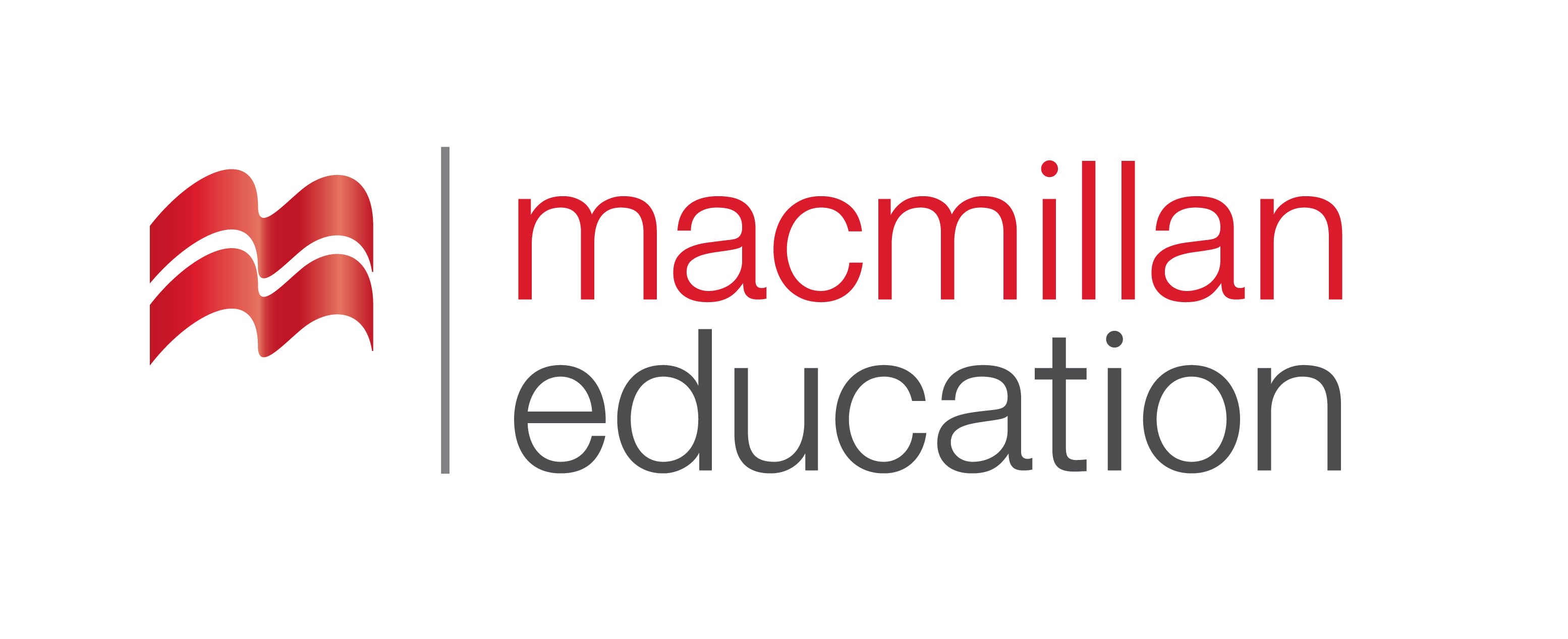 to devalue
(v.)
გაუფასურება
I don't want to devalue his achievement, but he managed to get a promotion without working very hard.
Vocabulary
ლექსიკა
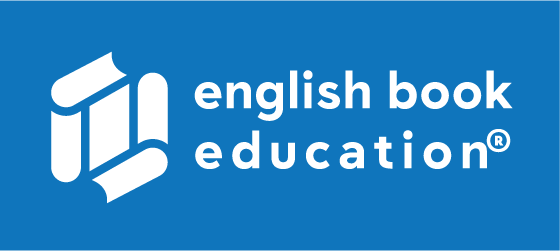 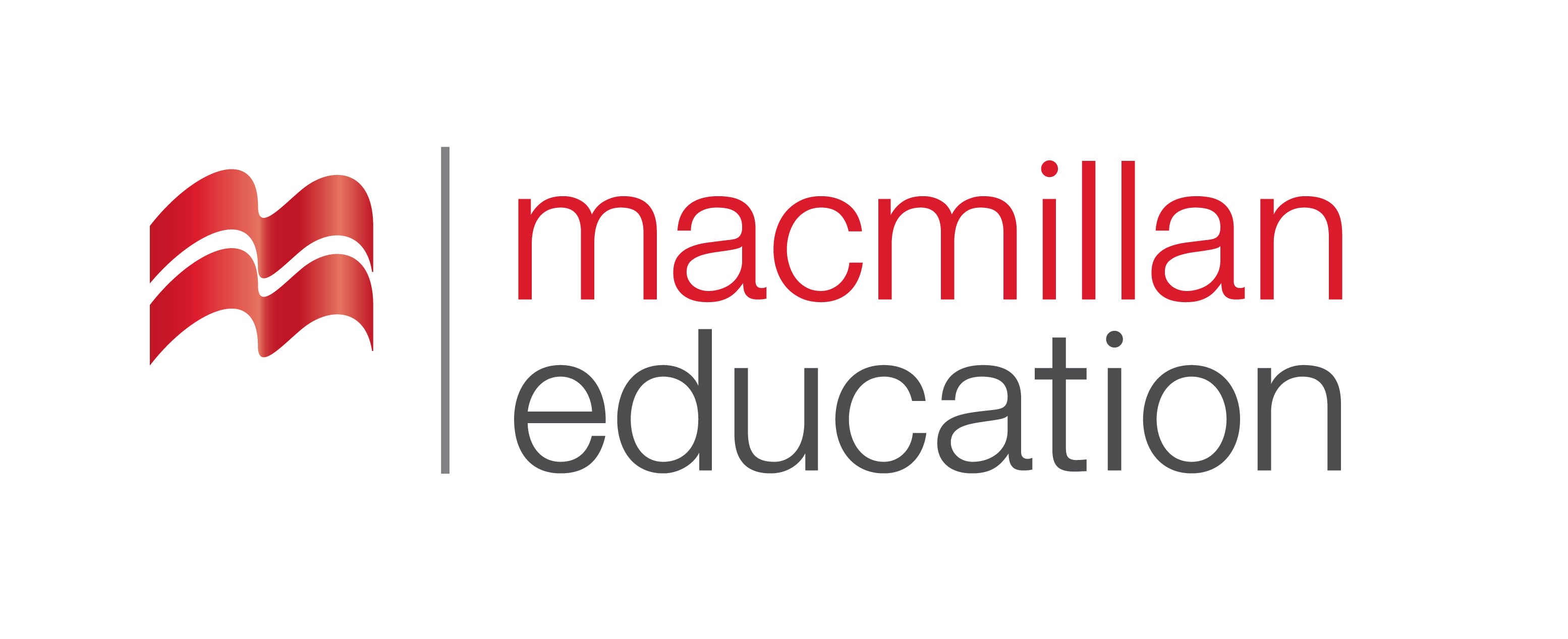 victory
(n.)
გამარჯვება
This result is a triumphant victory for democracy.
Vocabulary
ლექსიკა
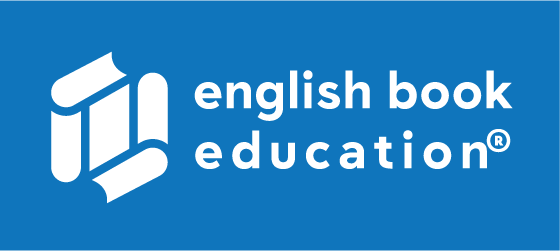 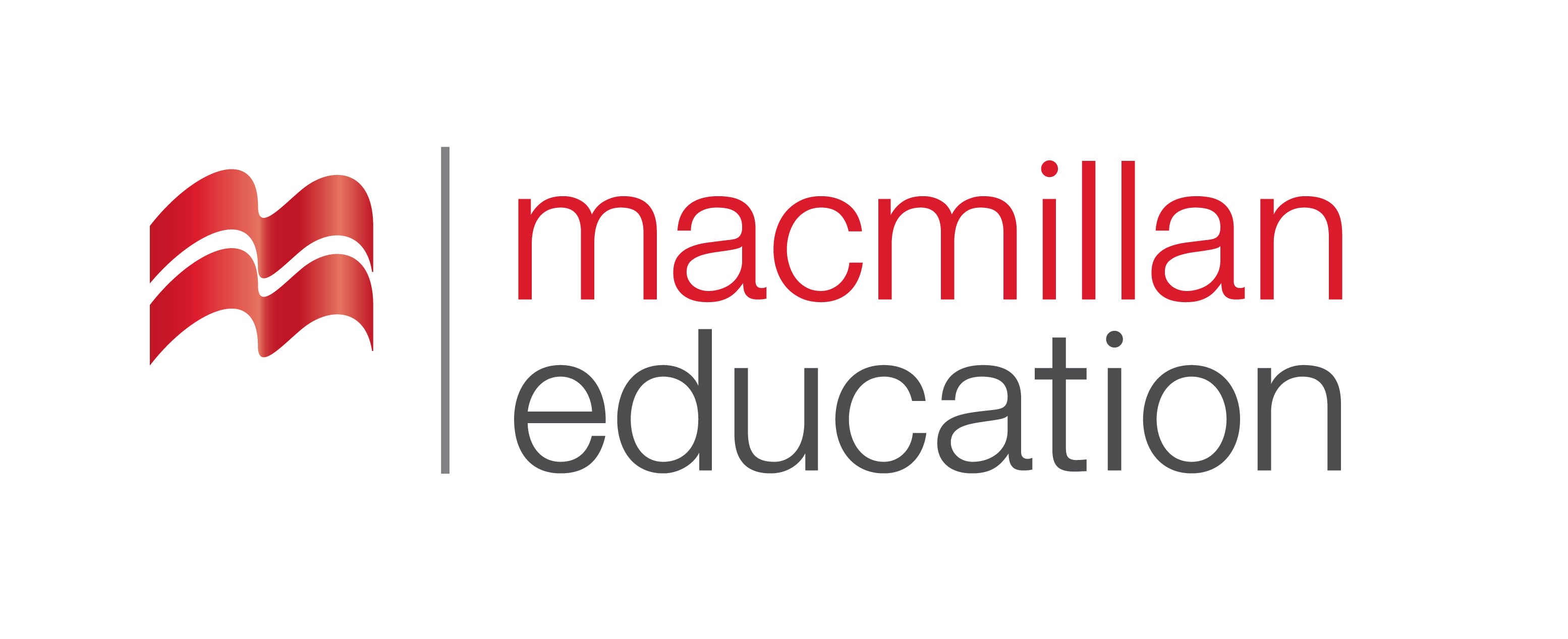 opposing
(adj.)
მოწინააღმდეგე
The opposing team was hard to beat.
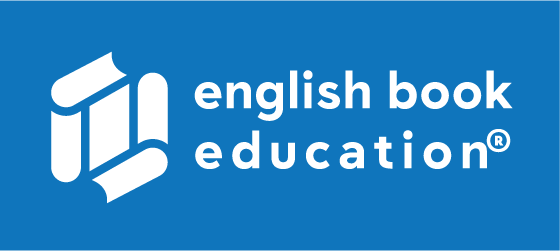 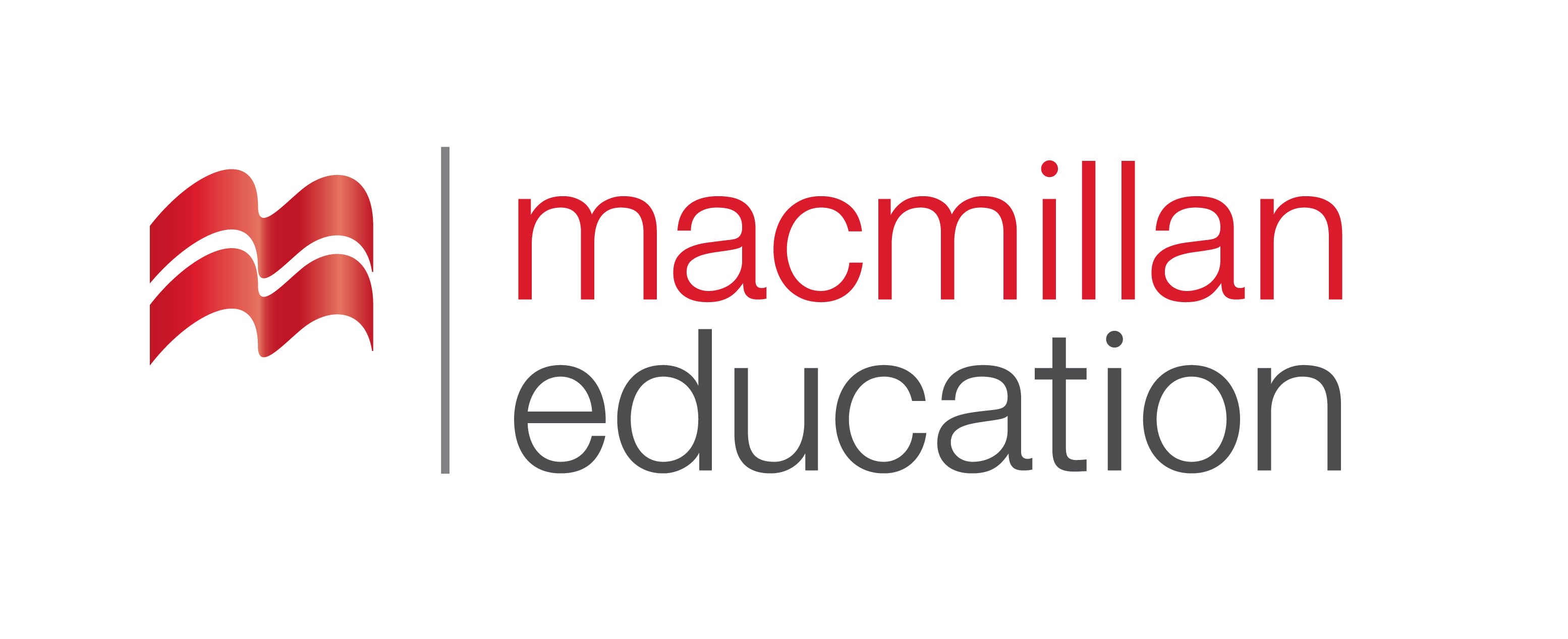 Reading Comprehension
წაკითხულის გააზრება
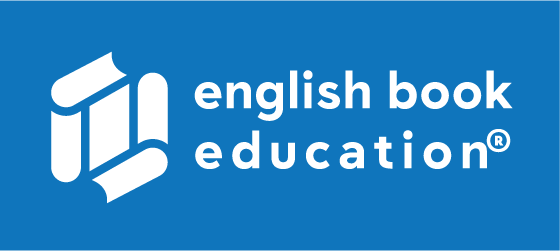 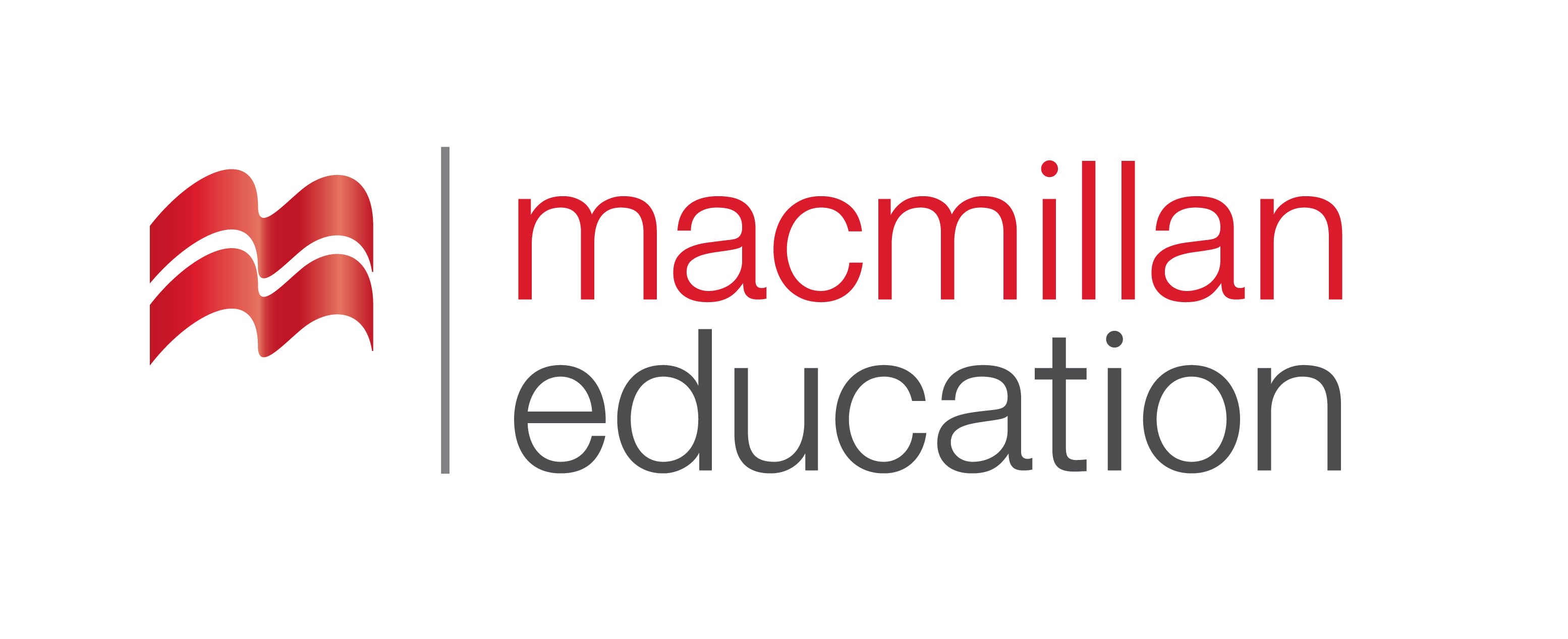 Each of us knows someone who is crazy about a particular sports team. Perhaps we are sports fans, too. Sports attract fans from all walks of life: students, senior citizens, truck drivers, and bankers. Being a sports fan instantly connects you to a very large community of people who have a common passion. Sports fans seem to connect their own identity to their chosen team and feel connected with the team and players.
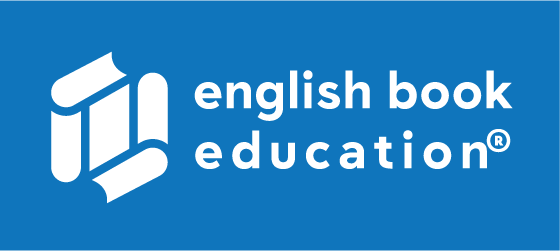 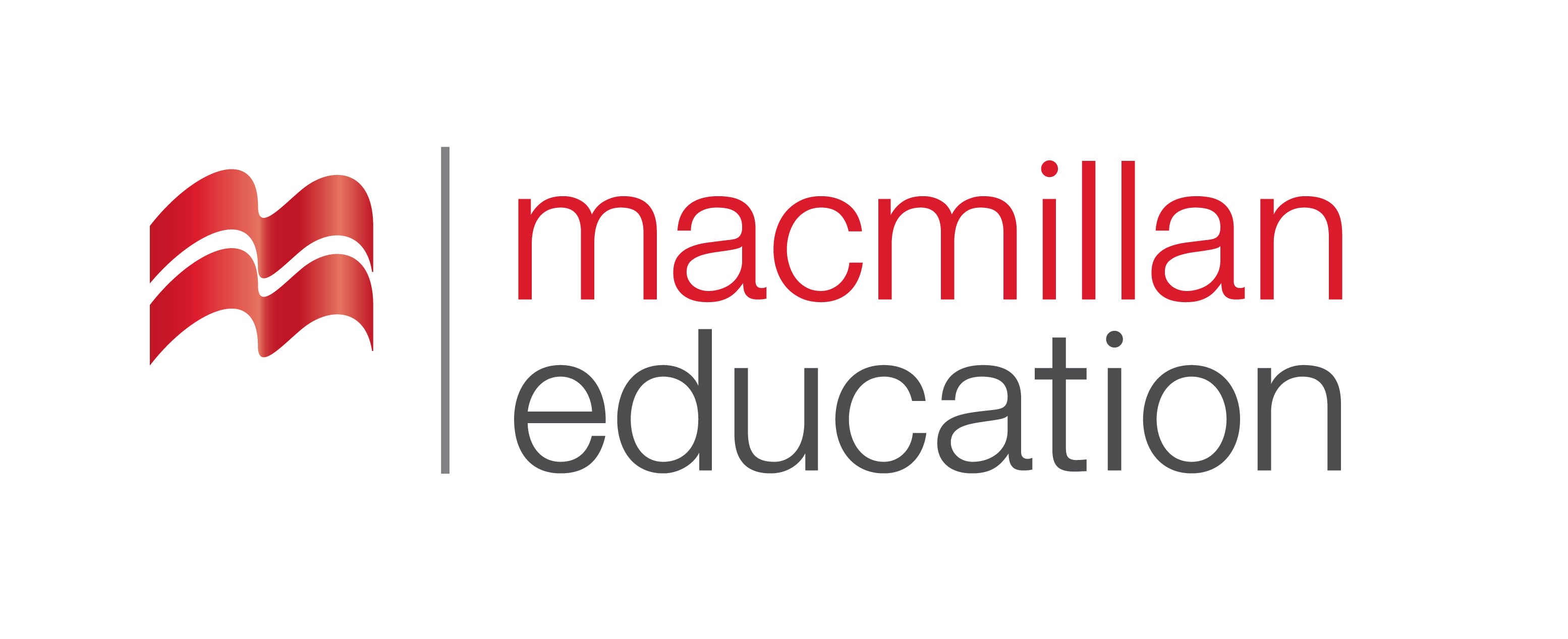 Our individual identity consists of many things, including our gender, personality, abilities, and social groups. The groups we choose to belong to, from community groups to groups of sports fans, shape our identity. Related to this is the social identity theory, developed in 1979 by Henri Tajfel and John Turner. They suggested that we naturally categorise people into groups. For example, we categorise by gender, by profession, or by nationality. In defining who we are, we may more closely identify with our professional group (I am a doctor) than our gender group (I am a man or woman). We also decide which group we belong to, based on different aspects of our identity. According to social identity theory, our self-esteem – how we feel about ourselves – is reflected in the groups we choose to belong to.
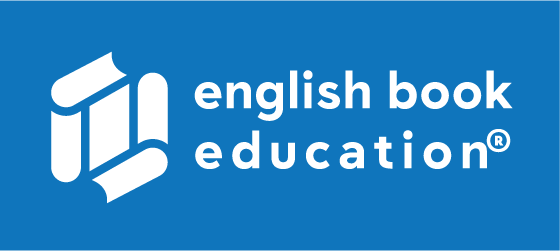 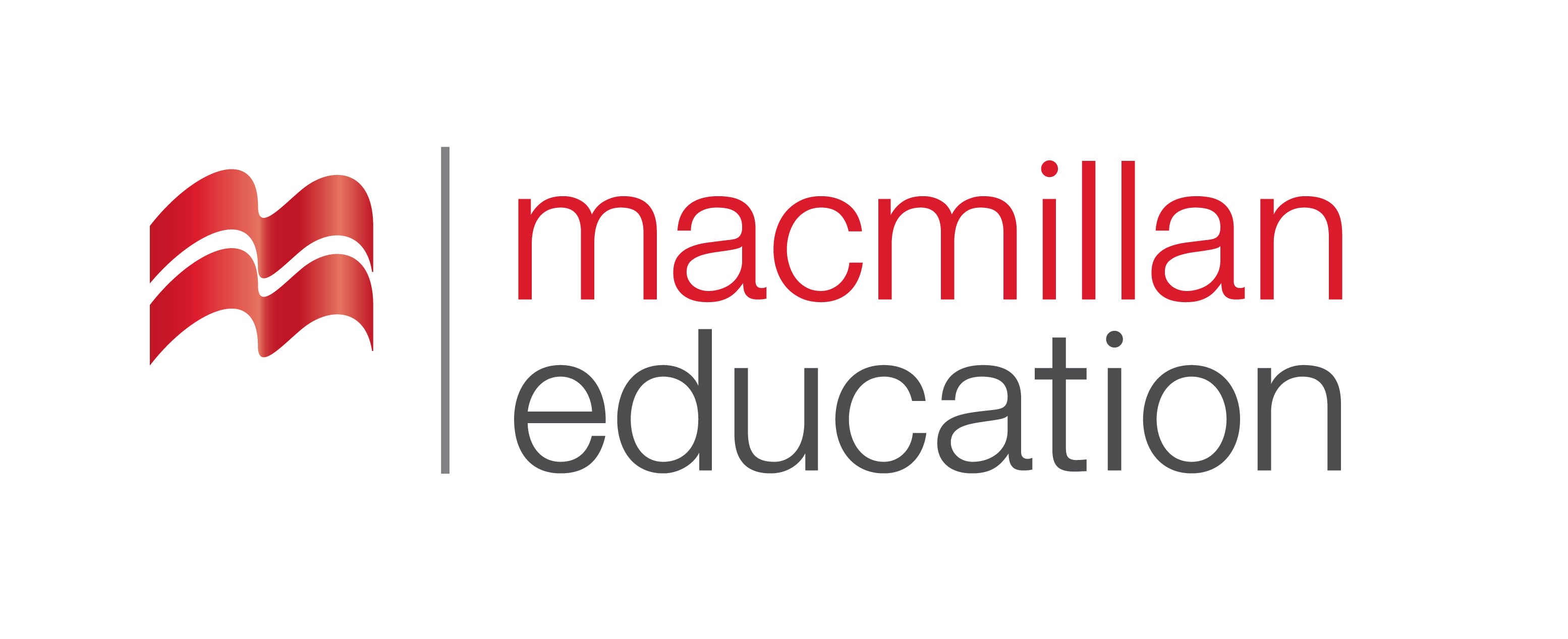 This theory says that since our self-esteem is related to belonging to certain groups, we want our group to be seen more positively than other groups. For instance, if you identify strongly with your favourite  sports team, you want to believe that your team is better than other teams.  According to social identity theory, we naturally protect the groups that we identify with and belong to, while devaluing other groups. We speak well and think highly of the team we support, while we may make negative comments about an opposing team.
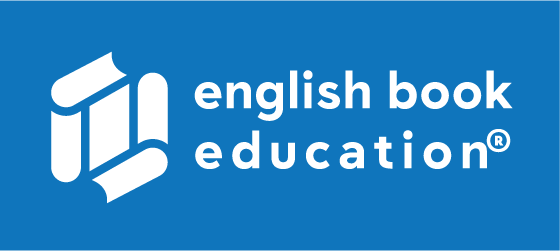 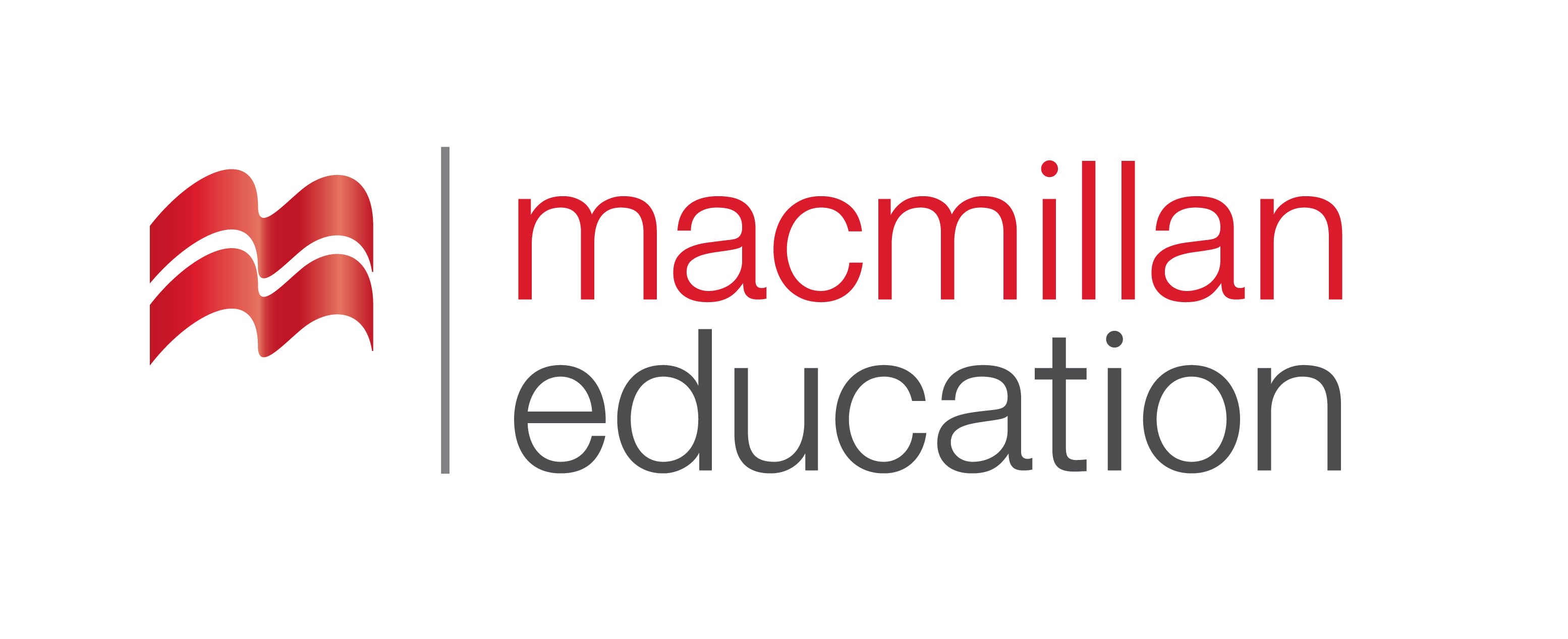 Social scientists have also studied the effect of winning a national football championship in the U.S. on the fans of the winning team. They have found that fans have more self-confidence and feel more competent, probably because team victories reflect well on their personal sense of identity. When people feel more competent, they perform better at work, and are likely to earn and spend more money. Experts say that for these reasons, it is likely that a winning team may have influence on the economy of city.
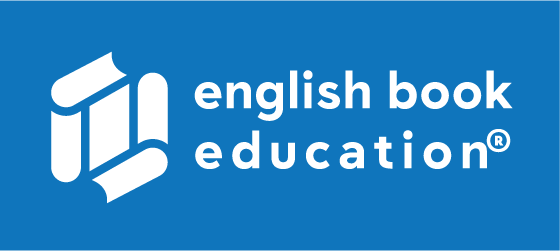 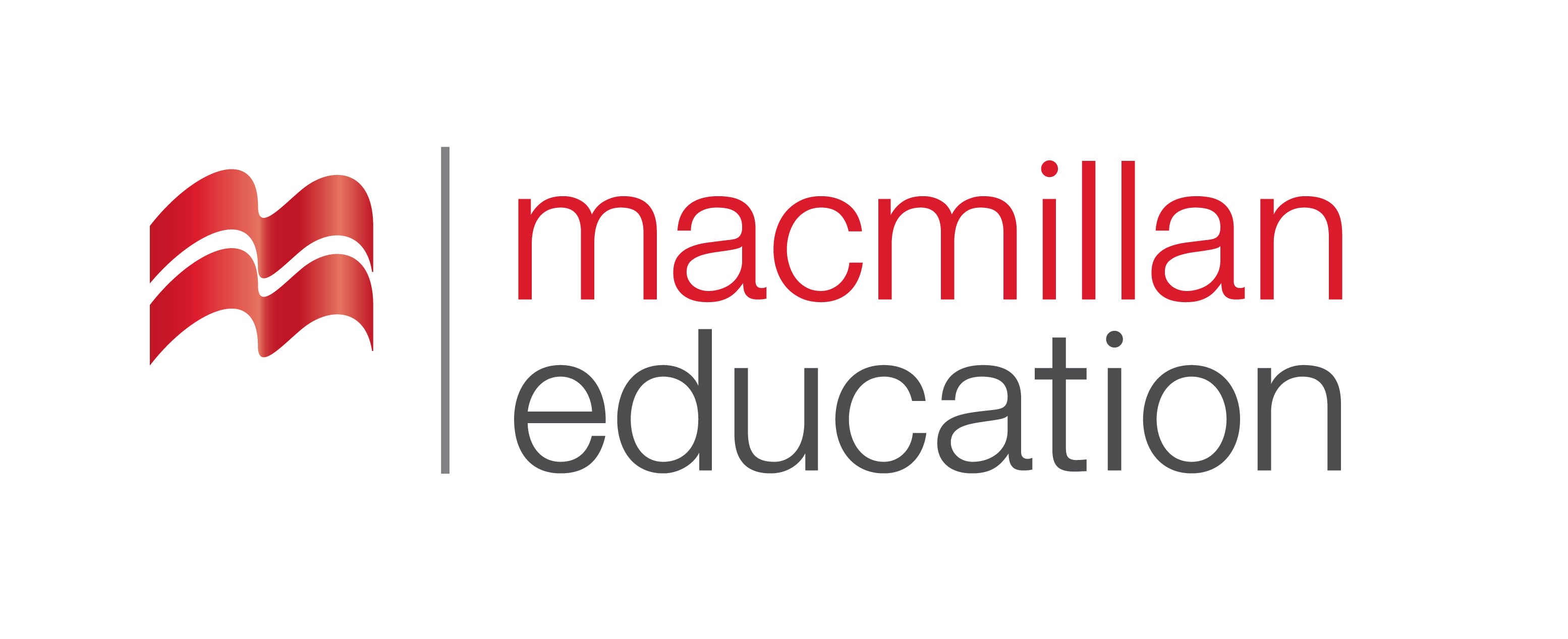 Reading Comprehension
წაკითხულის გააზრება
When you are a fan of a particular team, at a game or event, you instantly 
feel that you have thousands of friends.
True
Being a sports fan instantly connects you to a very large community of people who have a common passion.
[Speaker Notes: Tip 1. 
open-minded
Confident
Honest 
Listening

Tip 2.

Coragous
Not being scared
Never give up 
Strong willed 

Tip 3

Responsible 
Thoughtful
High spirited]
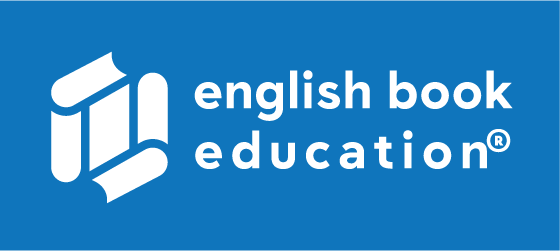 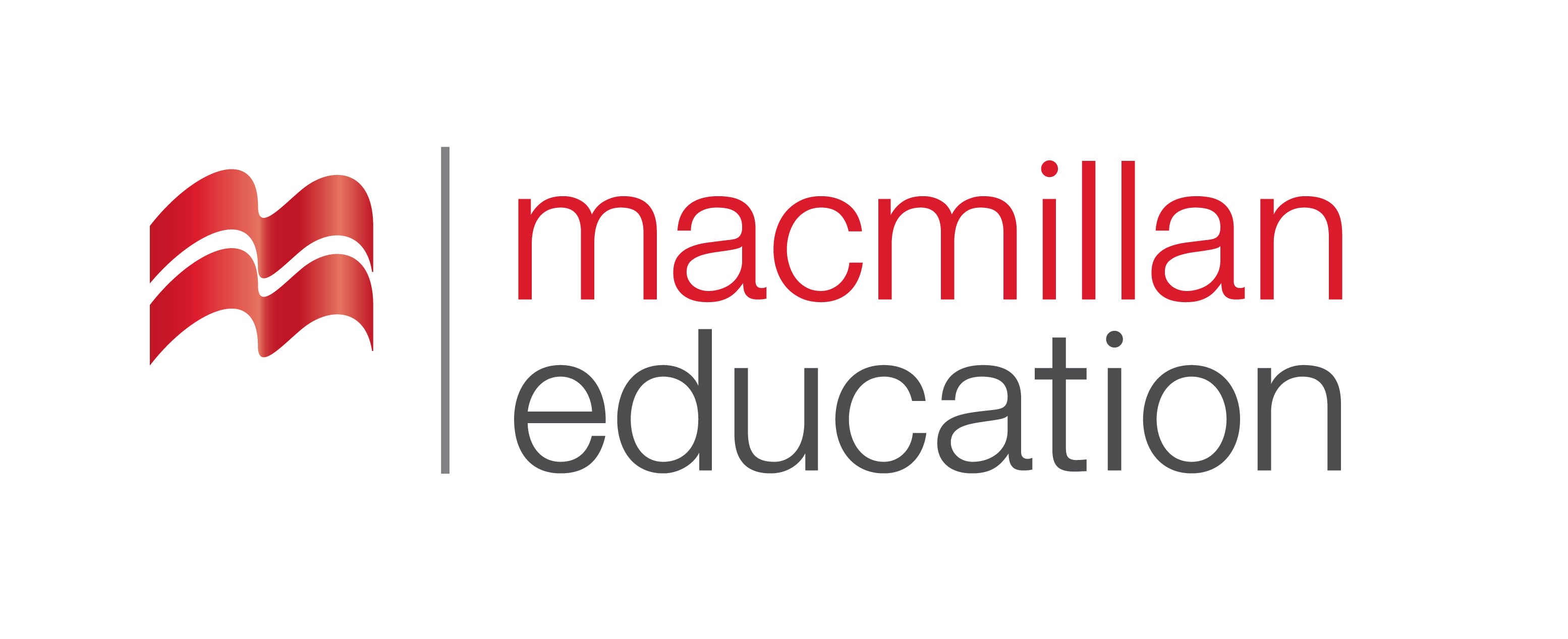 Reading Comprehension
წაკითხულის გააზრება
In defining who we are, we may more closely identify with our gender 
group than with our professional group.
False
In defining who we are, we may more closely identify with our professional group (I am a doctor) than with our gender group (I am a man or woman).
[Speaker Notes: Tip 1. 
open-minded
Confident
Honest 
Listening

Tip 2.

Coragous
Not being scared
Never give up 
Strong willed 

Tip 3

Responsible 
Thoughtful
High spirited]
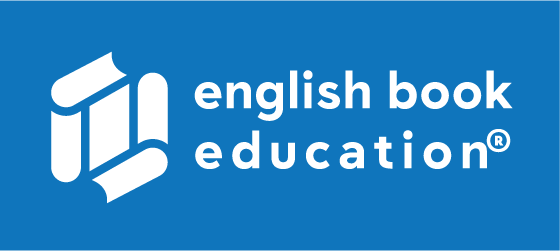 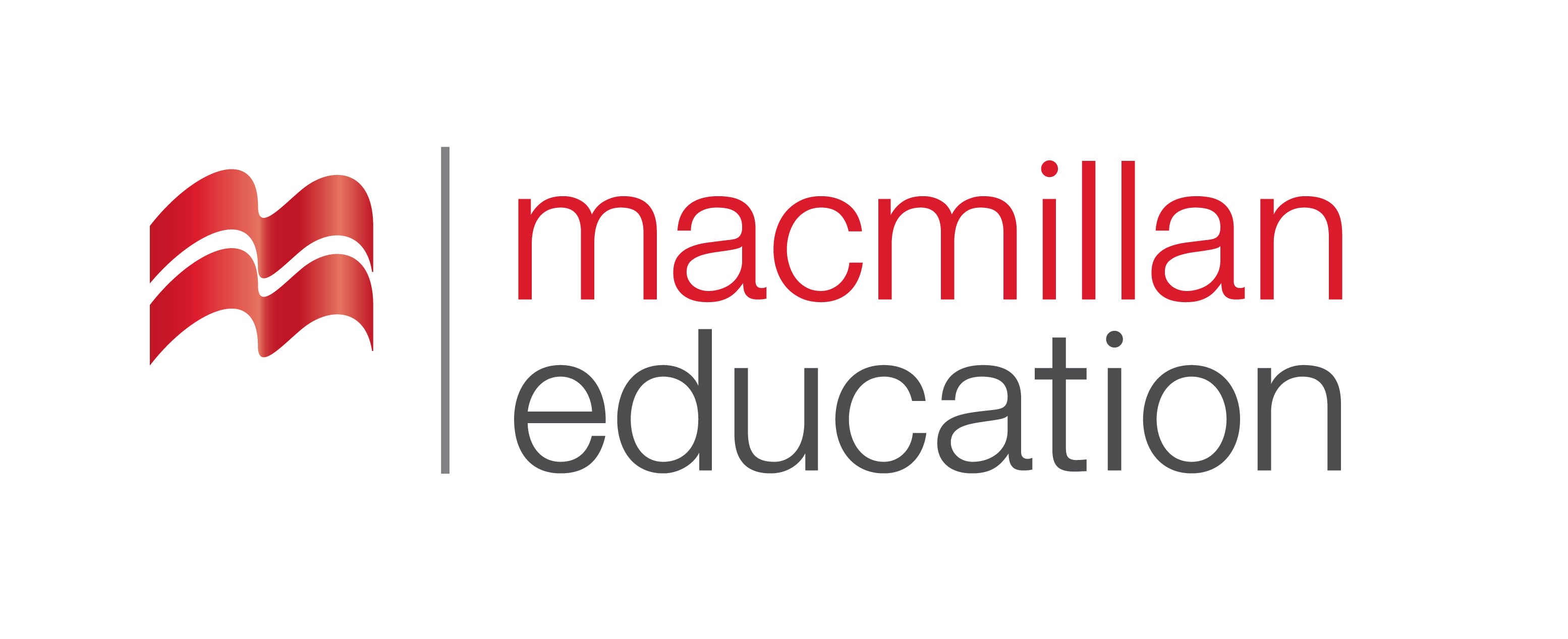 Reading Comprehension
წაკითხულის გააზრება
If a sports team is a very important part of a fan’s identity, winning is extremely important.
True
For instance, if you identify strongly with your favourite  sports team, you want to believe that your team is better than other teams.
[Speaker Notes: Tip 1. 
open-minded
Confident
Honest 
Listening

Tip 2.

Coragous
Not being scared
Never give up 
Strong willed 

Tip 3

Responsible 
Thoughtful
High spirited]
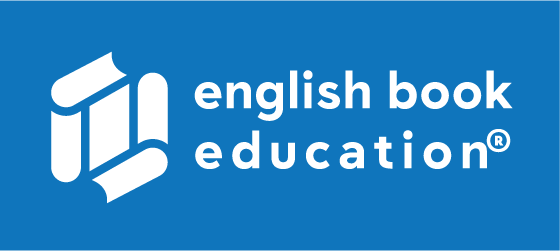 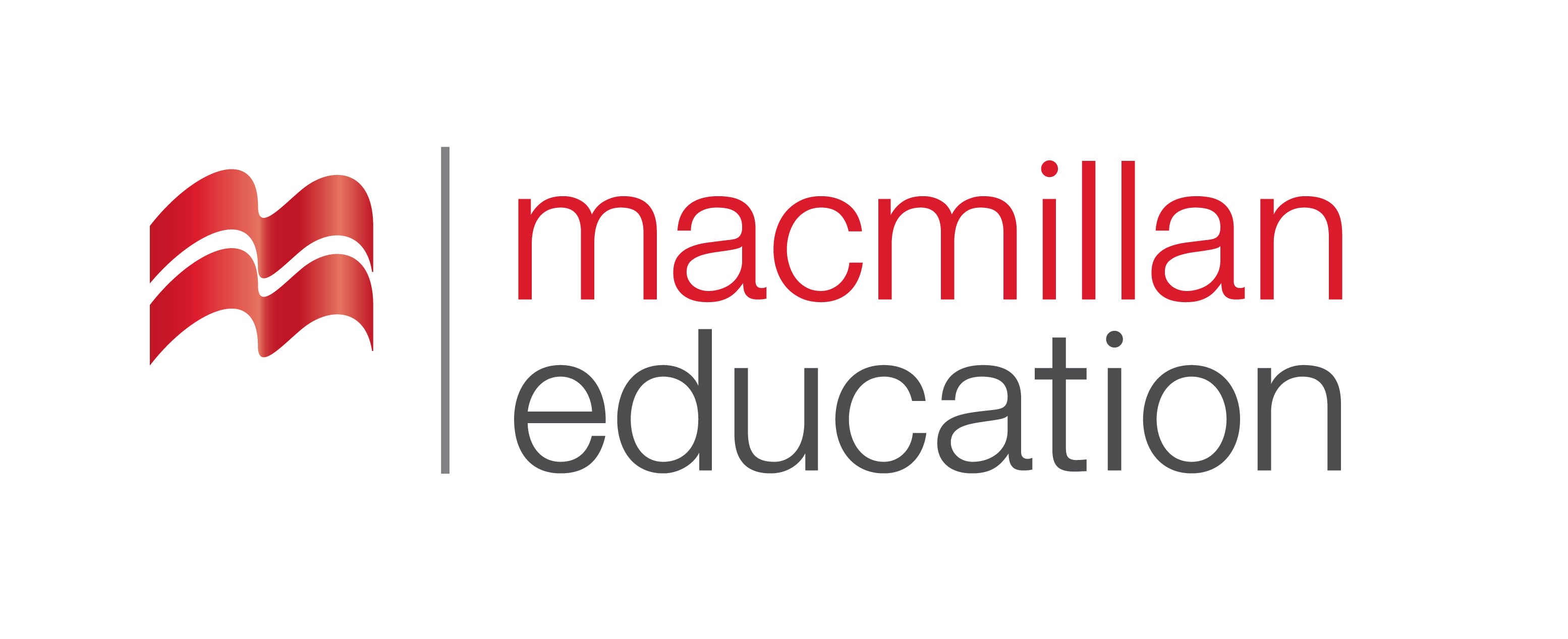 Reading Comprehension
წაკითხულის გააზრება
Winning a championship does not change the way the fans feel about themselves.
False
They have found that fans have more self-confidence and feel more competent, probably because team victories reflect well on their personal sense of identity.
[Speaker Notes: Tip 1. 
open-minded
Confident
Honest 
Listening

Tip 2.

Coragous
Not being scared
Never give up 
Strong willed 

Tip 3

Responsible 
Thoughtful
High spirited]
Grammar
გრამატიკა
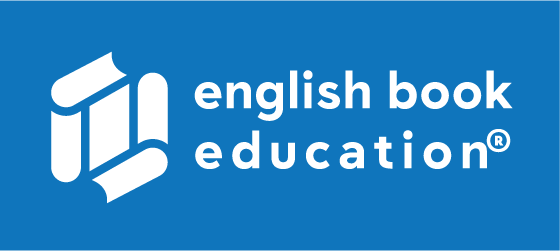 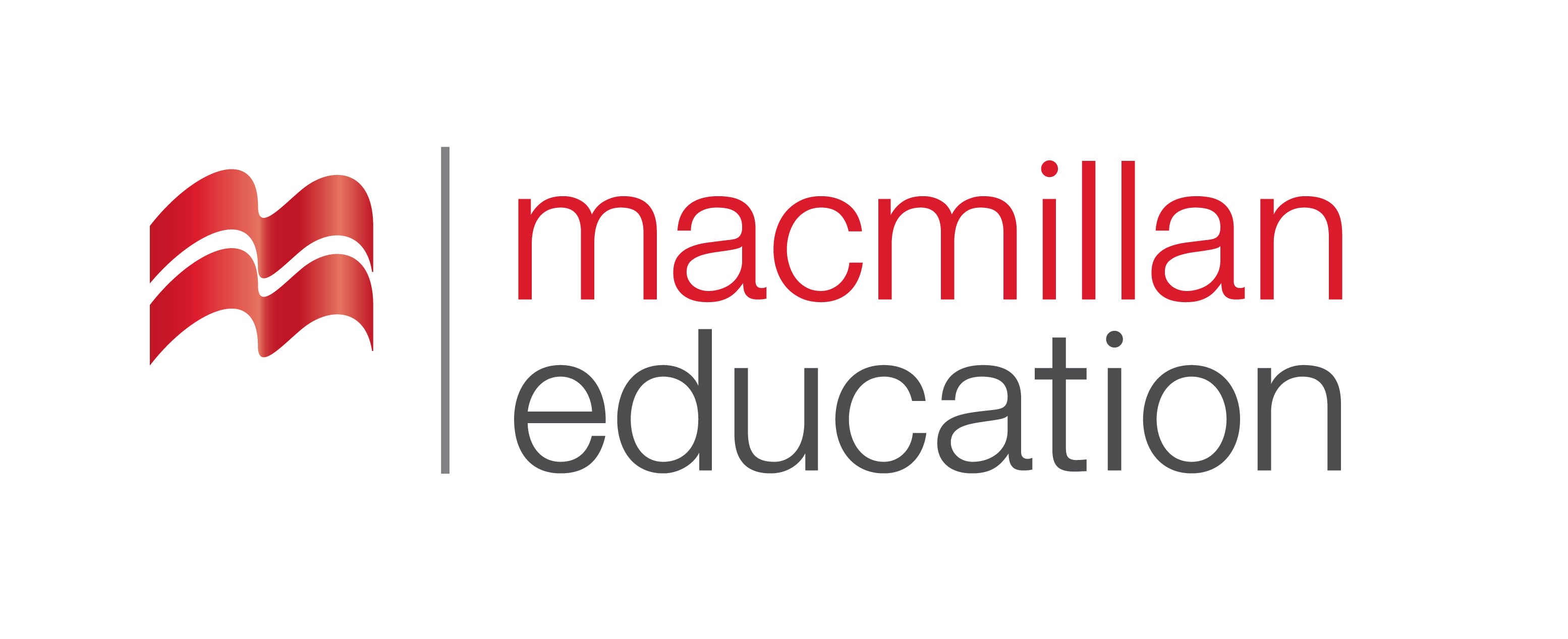 A subordinating conjunction is a word or phrase that links a dependent clause to an independent clause. This word or phrase indicates that a clause has informative value to add to the sentence’s main idea, signaling a cause-and-effect relationship or a shift in time and place between the two clauses.
He feels frustrated because his favorite team has lost the match.
Grammar
გრამატიკა
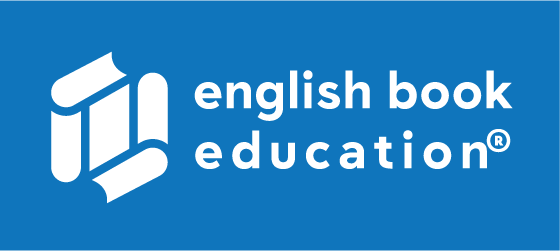 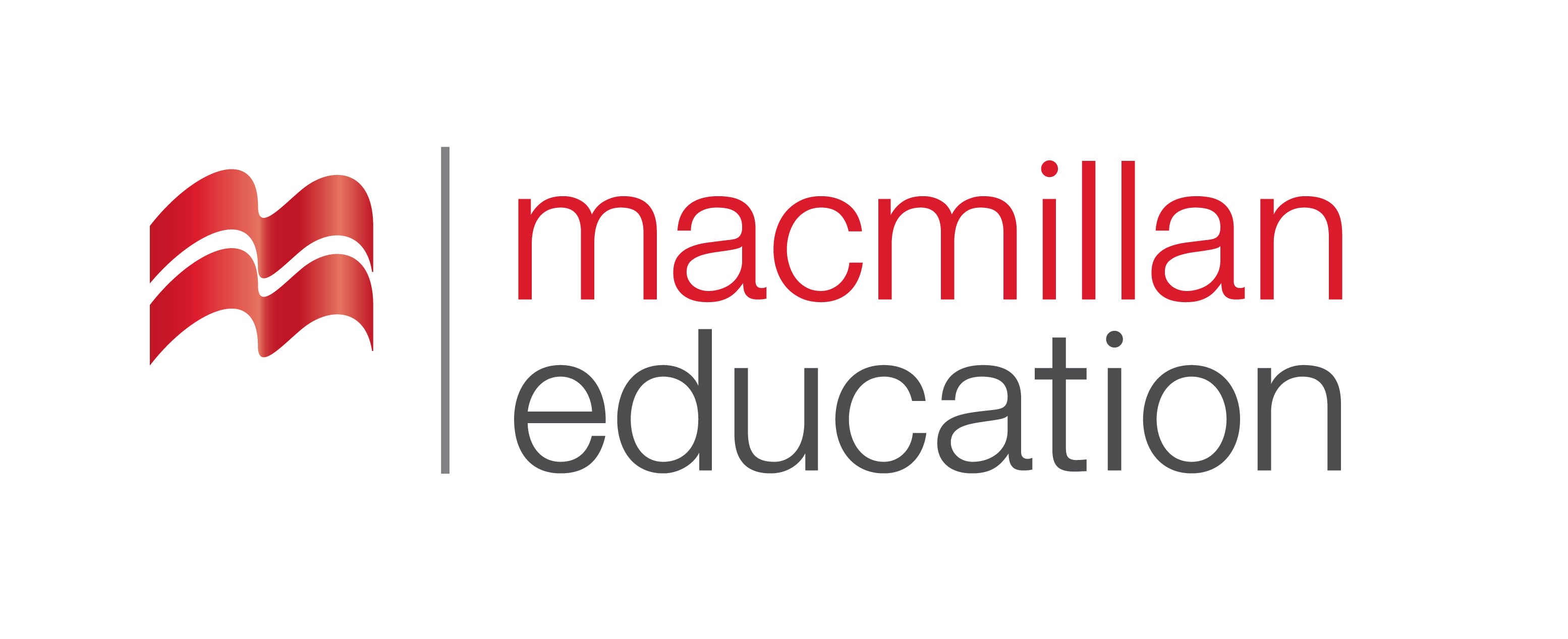 A dependent clause, also known as a subordinate clause, is a clause with two specific qualities. 
Firstly, it does not express a complete unit of thought on its own; it cannot stand as its own sentence.
 Secondly, it depends upon an independent clause—one that can stand on its own as a complete sentence—to form a complete idea.
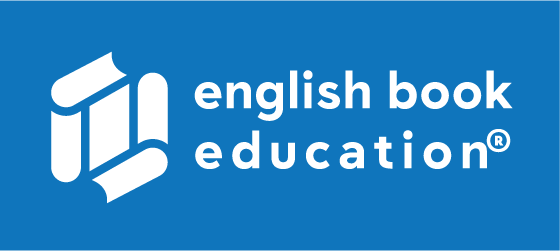 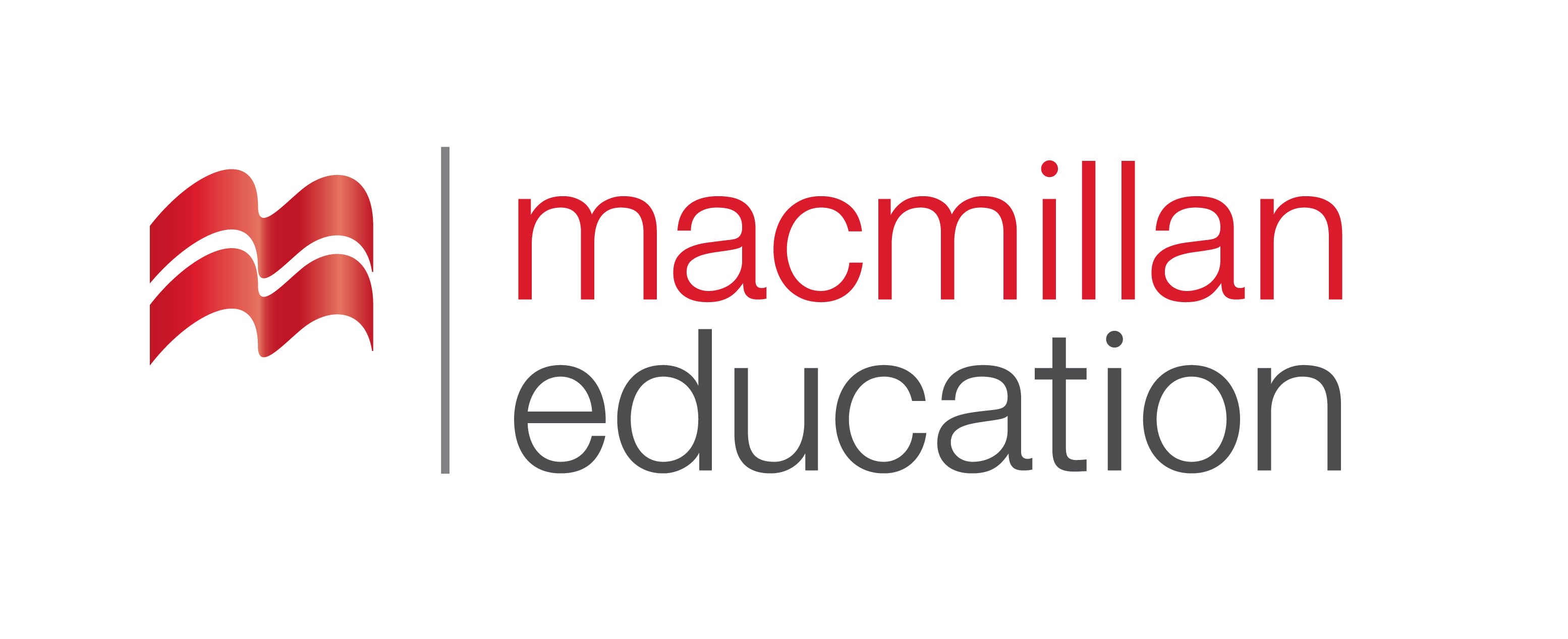 Grammar Activity
გრამატიკის დავალება
Subordinating Conjunctions Showing Cause and Effect
The subordinating conjunction that is simplest to explain is because. Because is a conjunction with just one purpose: to show a cause-and-effect relationship between a subordinate clause and a main clause. On its own, a clause beginning with because is incomplete.
Because he wouldn’t wear a seat belt.
Robin wasn’t allowed in the Batmobile any longer.

Robin wasn’t allowed in the Batmobile any longer because he wouldn’t wear a seatbelt.
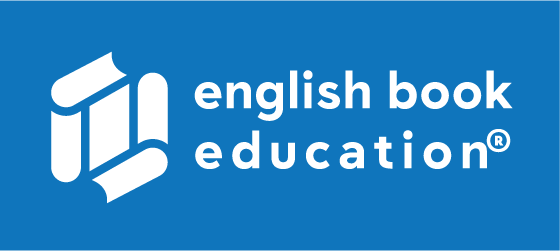 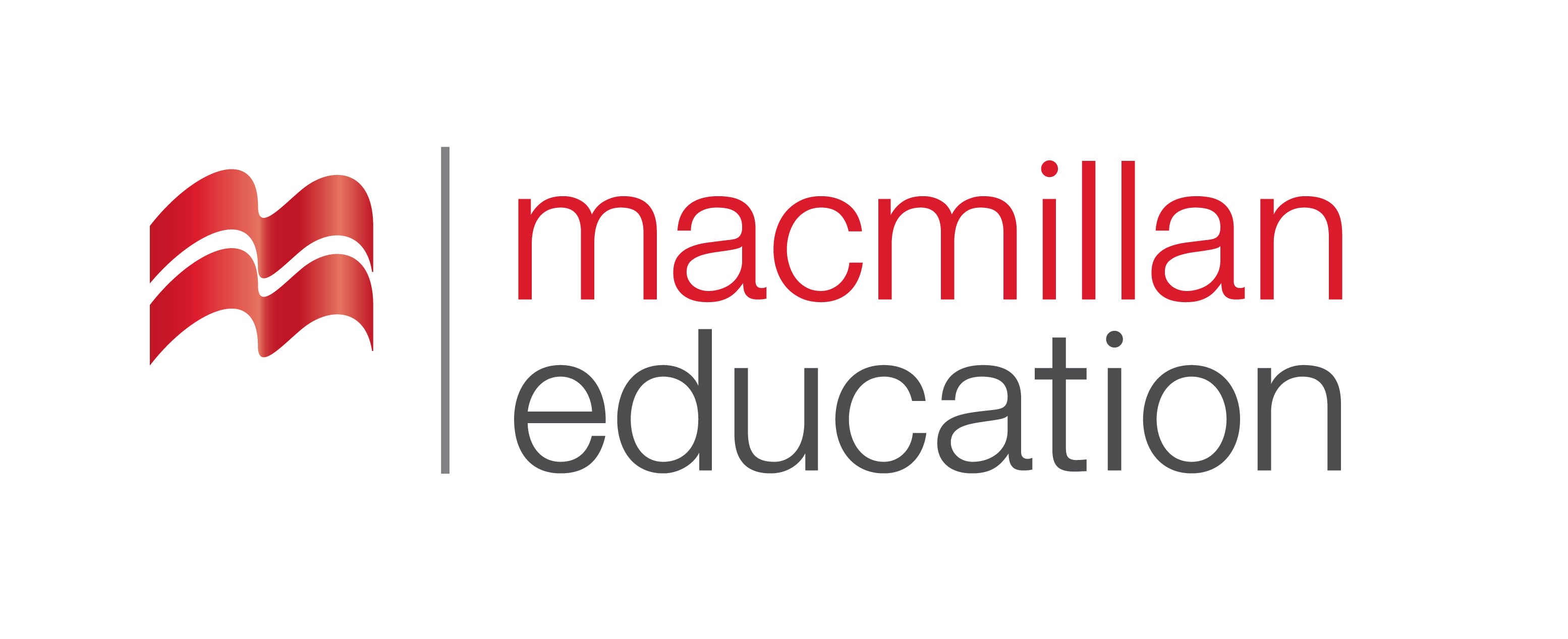 Grammar Activity
გრამატიკის დავალება
Other subordinating conjunctions that can show cause-and-effect relationships and function in the same way are for, as, since, therefore, hence, as a result, consequently, though, due to, provided that, because of, unless, as a result of, and so/so that.
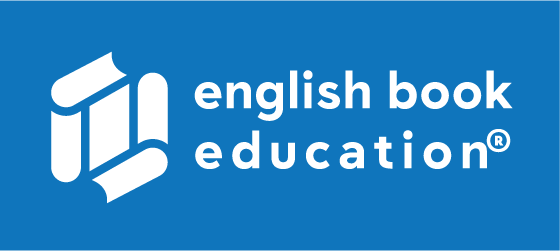 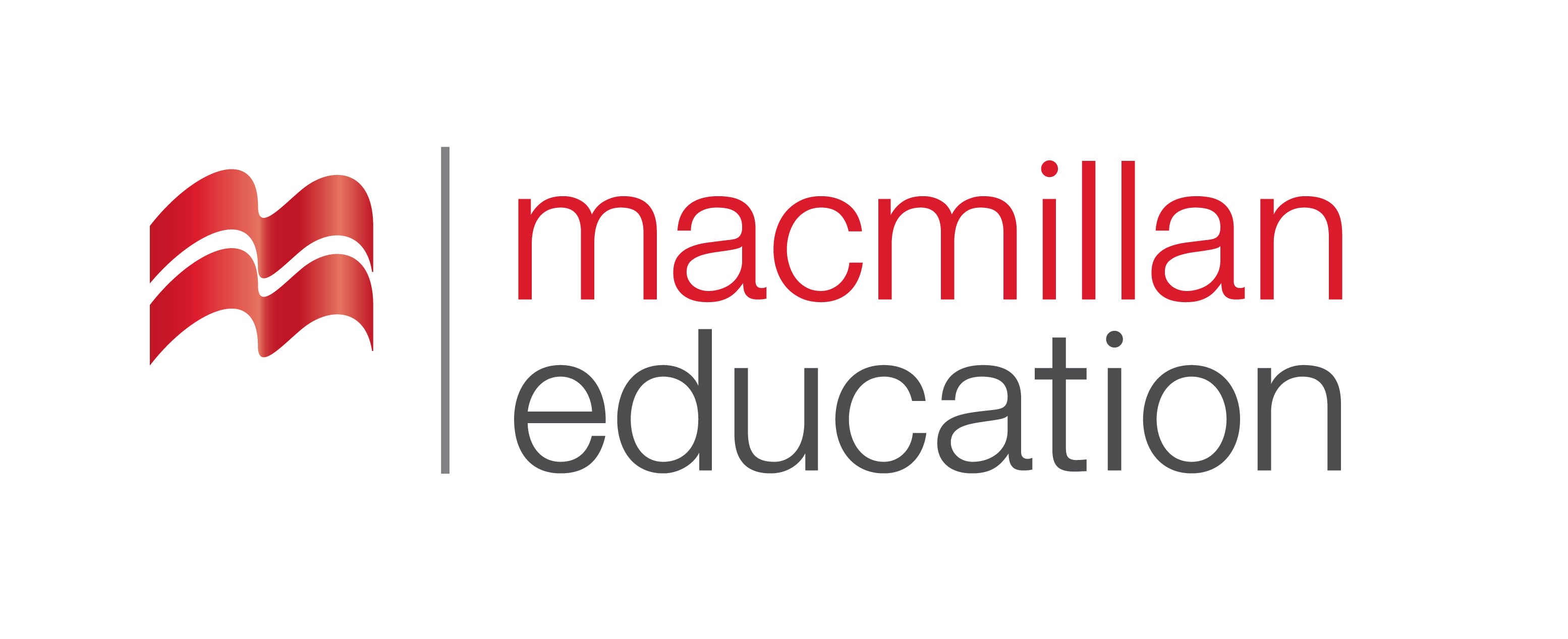 Grammar Activity
გრამატიკის დავალება
Subordinating Conjunctions Signaling Relationships of Time or Place
Another function of subordinating conjunctions is to show a relationship between two clauses involving a transition of time or place. Some examples of such subordinating conjunctions are once, while, when, whenever, where, wherever, before, and after.
I’ll come whenever you ask.
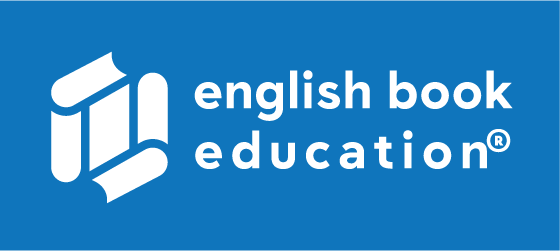 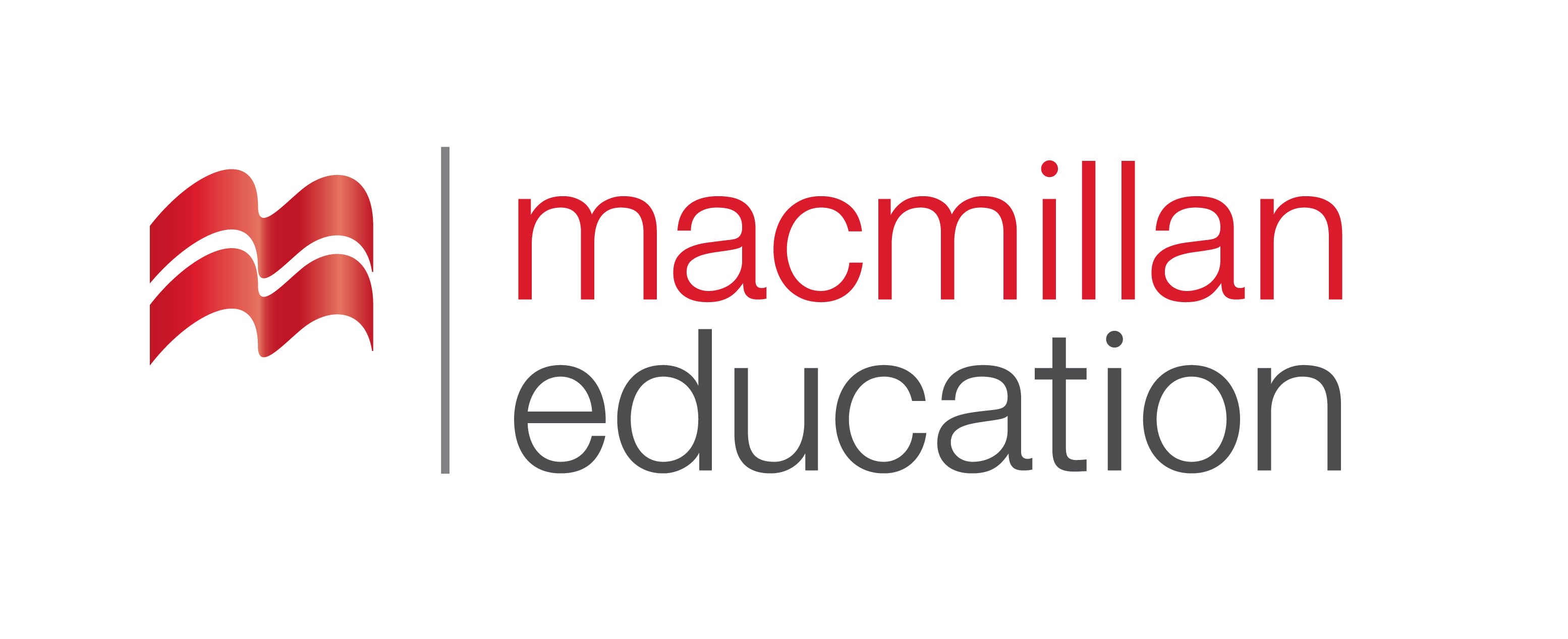 Grammar Activity
გრამატიკის დავალება
_________ the basement flooded, we spent all day cleaning up.

A. After
B. Although
C. Before
D. Even if
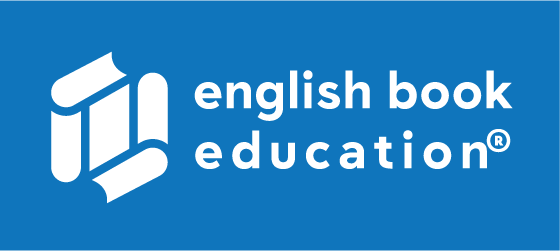 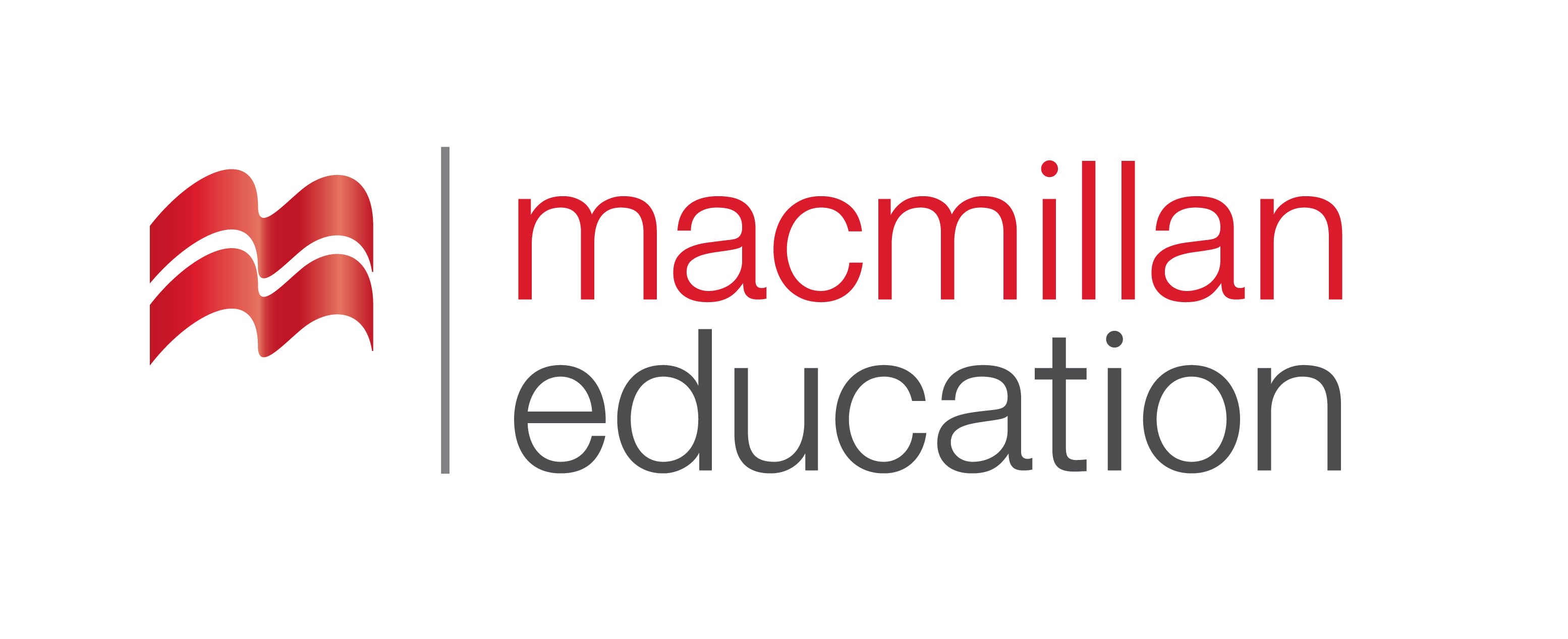 Grammar Activity
გრამატიკის დავალება
I don’t want to go to the movies ­­­_____________ I hate the smell of popcorn.

A. Although
B. Because
C. Whenever
D. So that
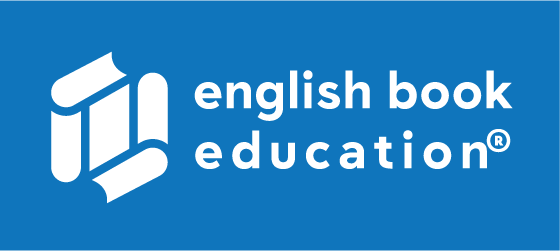 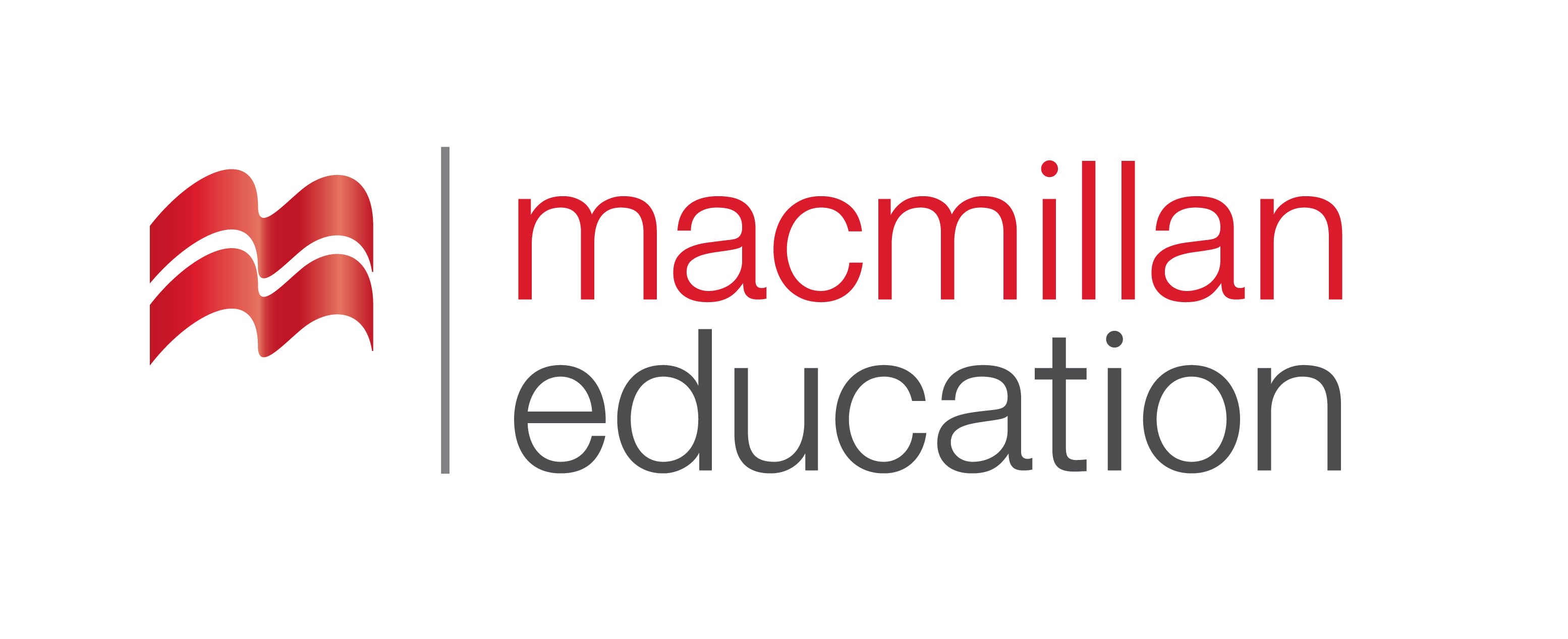 Grammar Activity
გრამატიკის დავალება
___________ spring arrives, we have to be prepared for more snow.

A. Because
B. Until
C. Although
D. Now that
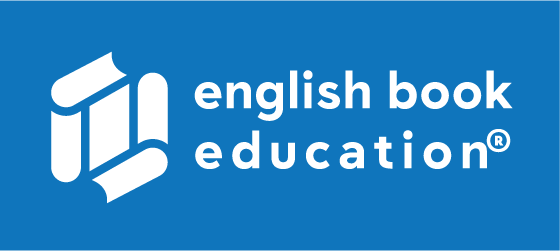 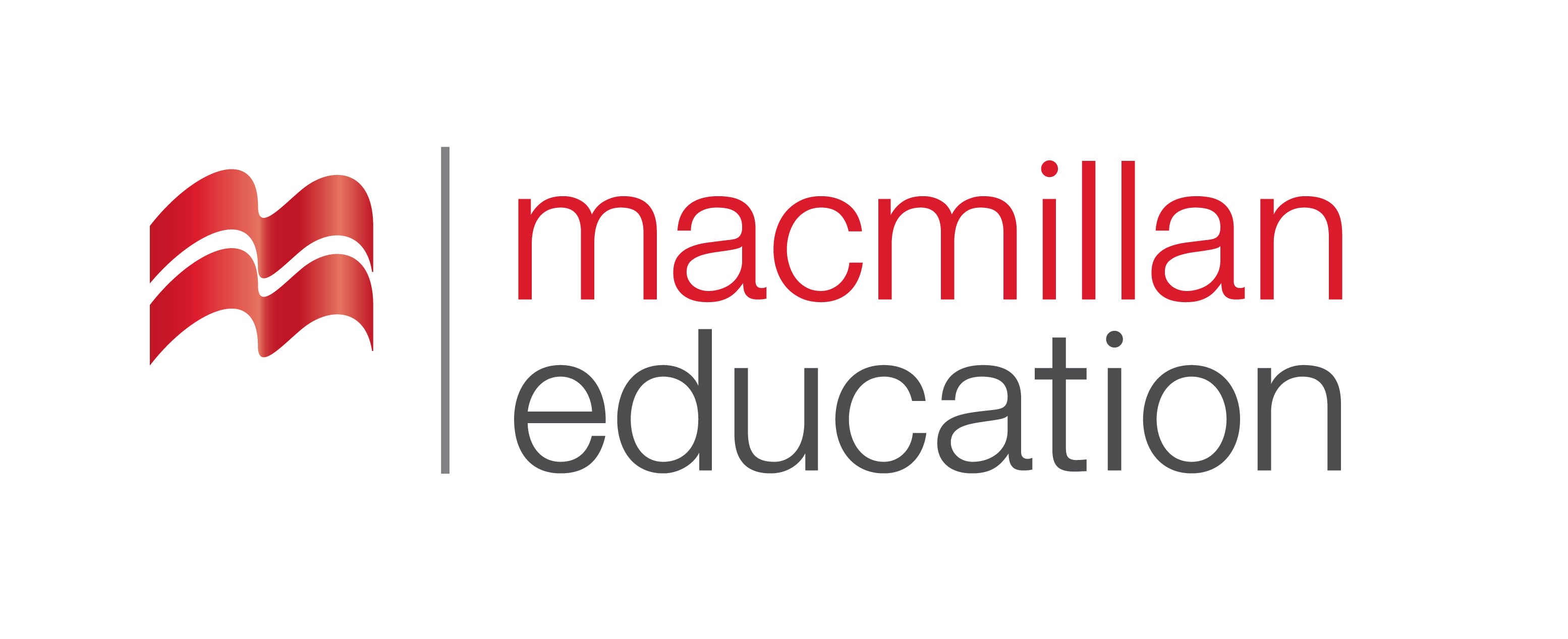 Grammar Activity
გრამატიკის დავალება
_____________ the alarm goes off, I hit the snooze button.

A. As soon as
B. Because
C. Before
D. Now that
Vocabulary
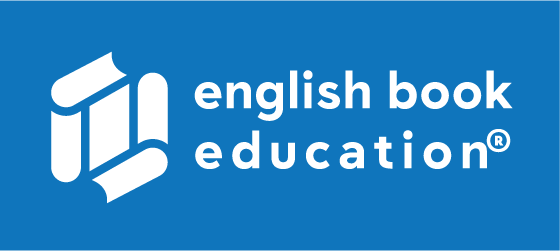 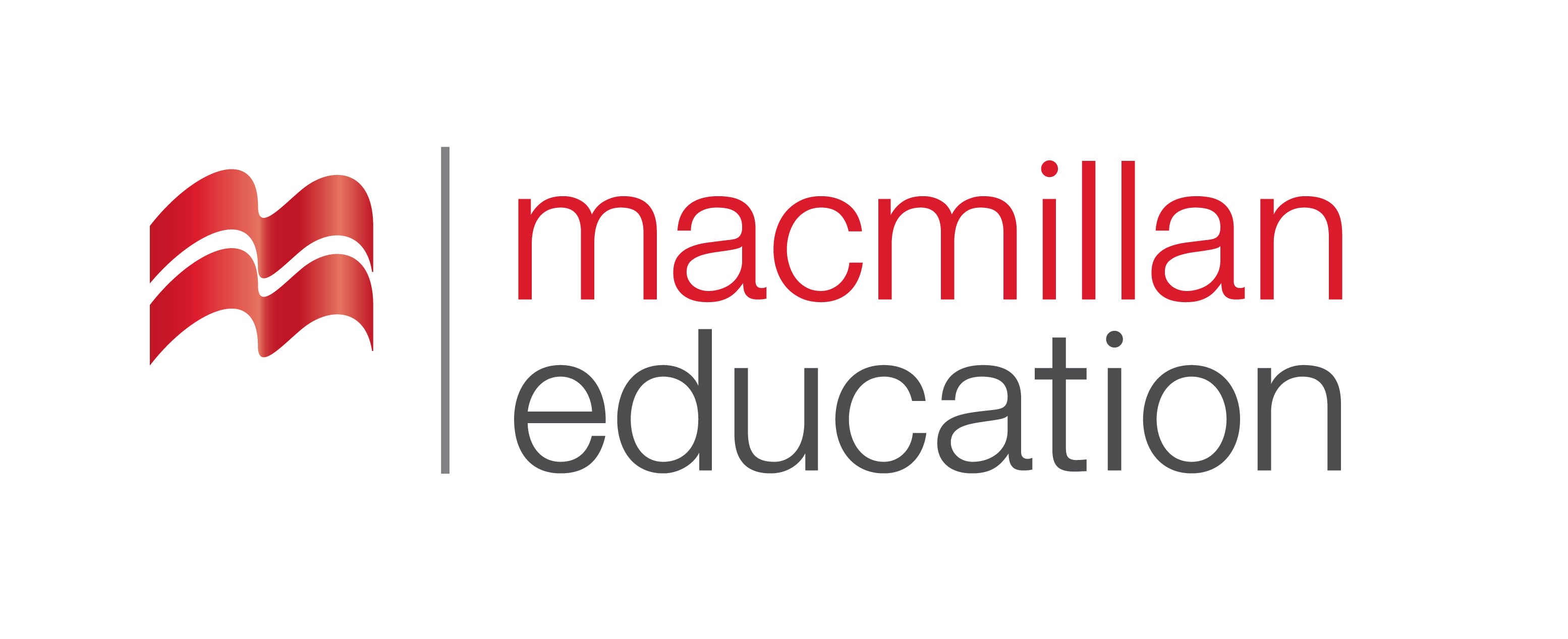 Summary                     
 შეჯამება
Reading
Grammar: Subordinate Conjunctions
Sociology
სოციოლოგია
Homework 
საშინაო დავალება
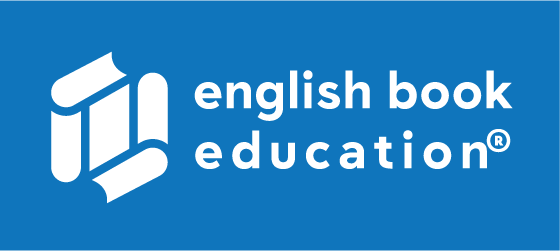 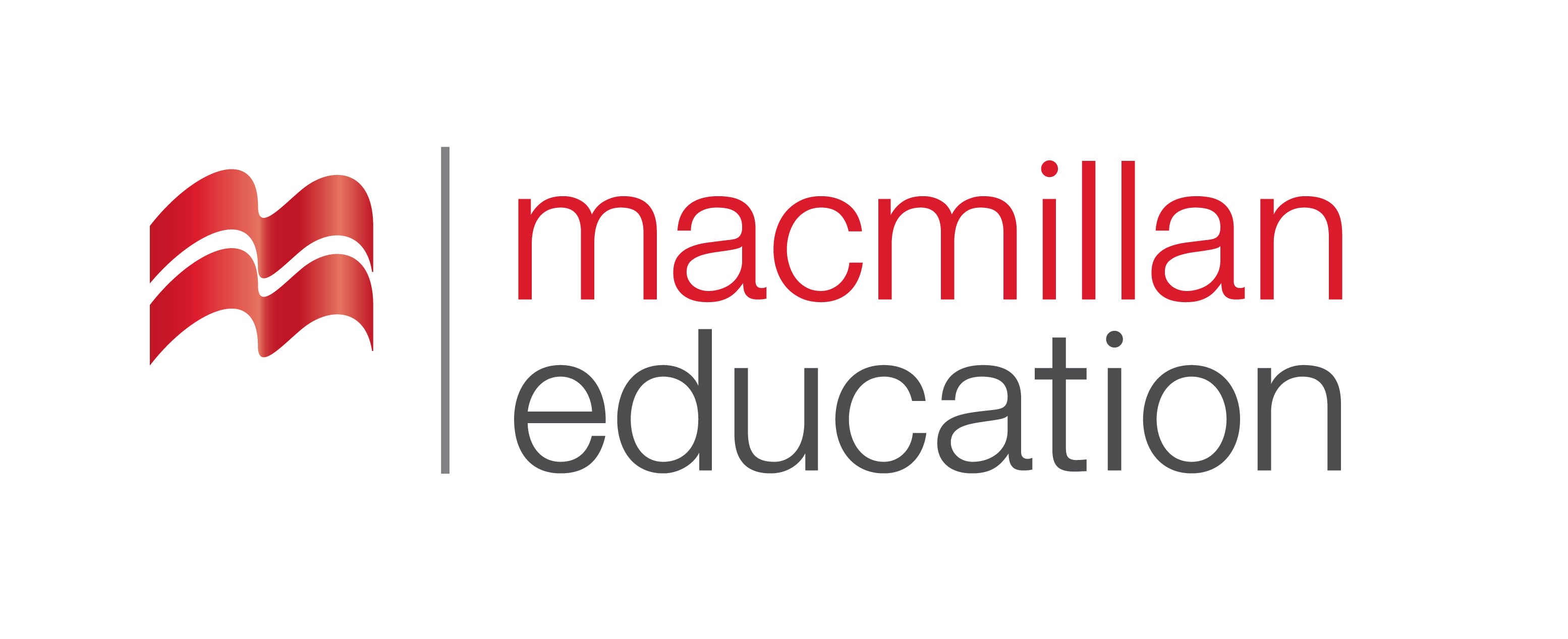 Write about your favourite sports team and your feelings connected to it.
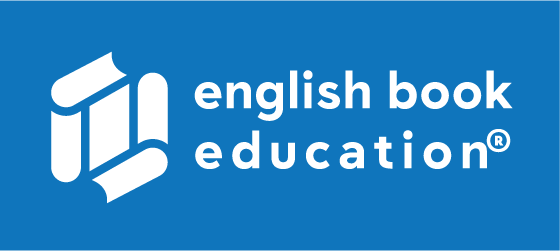 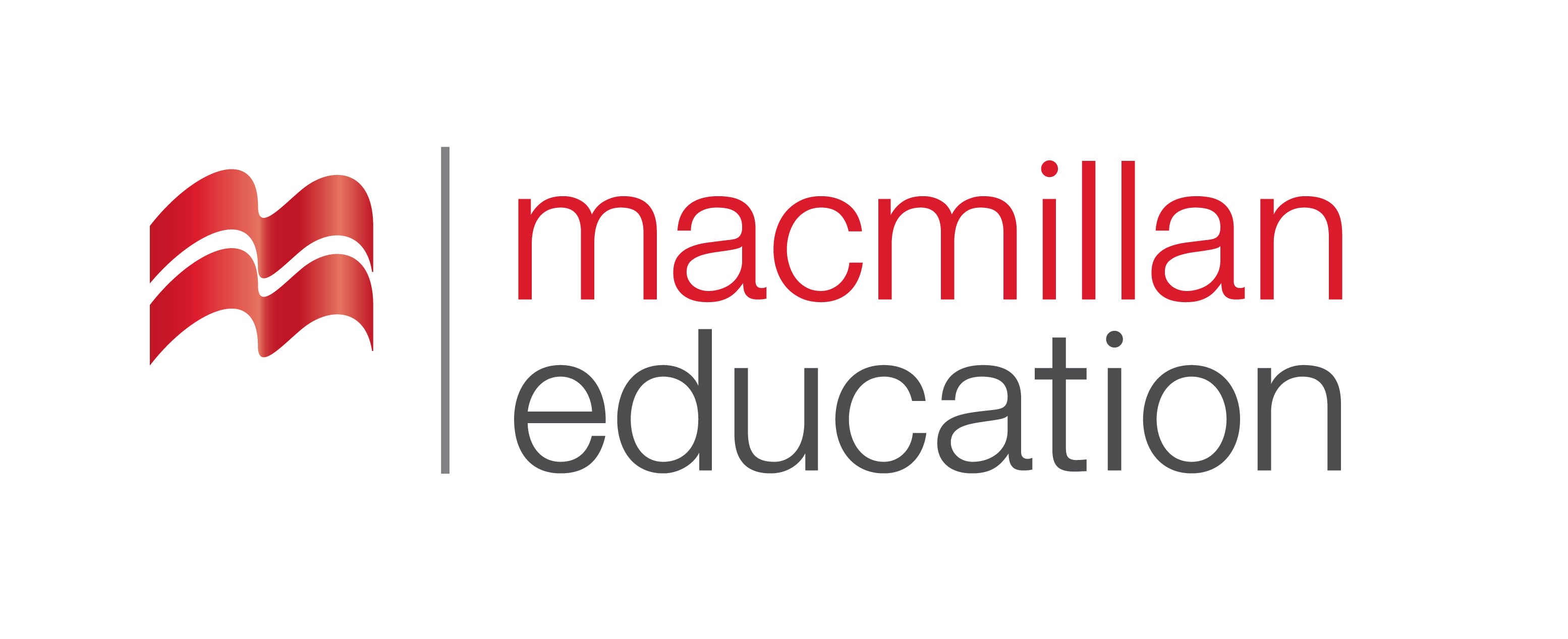 Homework 
საშინაო დავალება
My favourite football team is Liverpool FC, of the English Premier League.  It is a football team with a long and impressive history. They have very dedicated supporters, and play all their home games at Anfield Stadium.  Their team colour is generally red, with white used as a highlight. Liverpool also has a theme song, which was once used by the rock band Pink Floyd in one of their songs. The current manager of Liverpool is the German manager Jurgen Klopp. He has brought a lot of success to the team, including a Premier League title for the first time in thirty years. He also recently took them to a Champions League cup for the first time since 2005. I think this is a team with a lot of heart and soul, and they deserve all the success they can get!